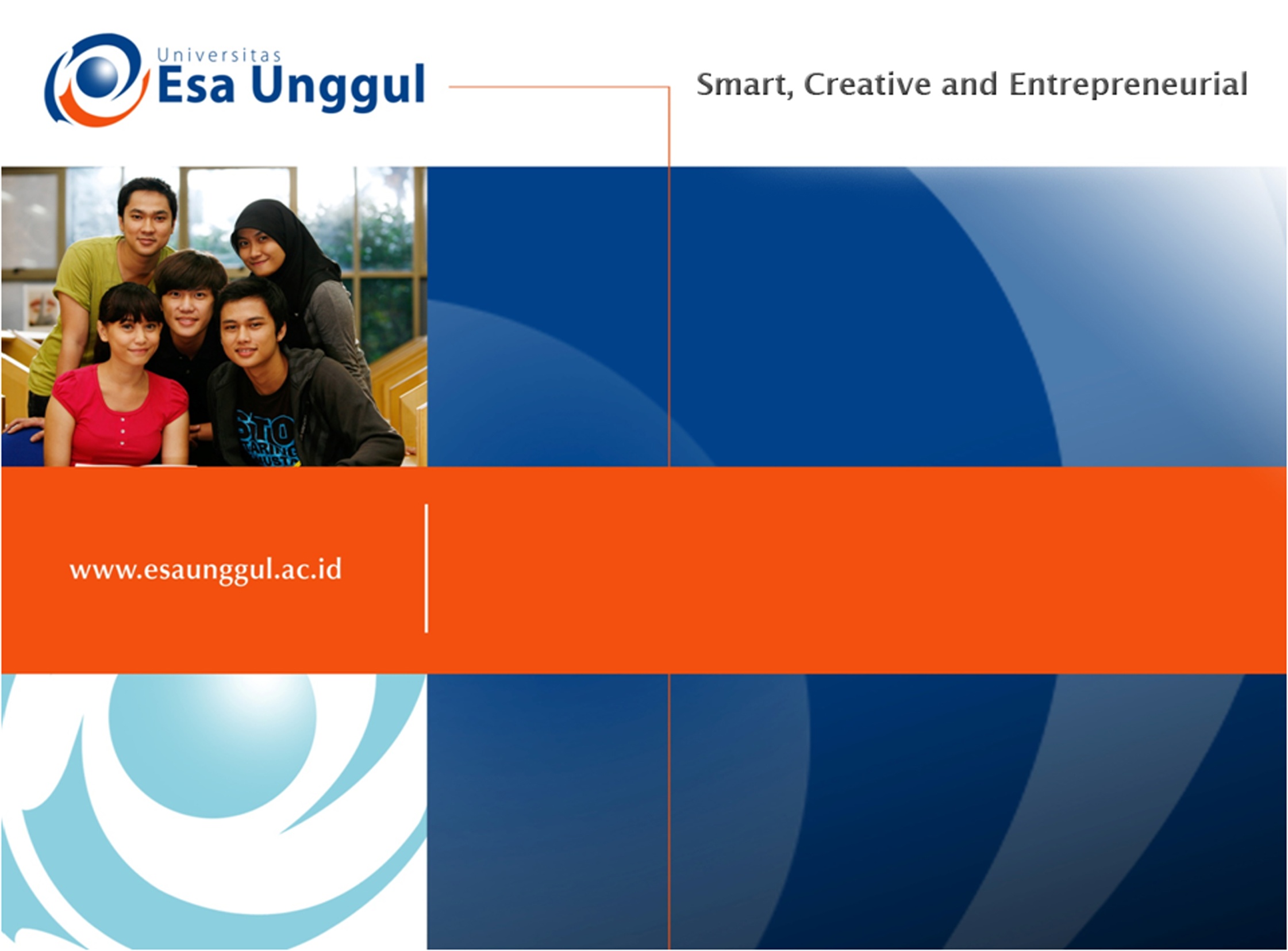 FISIOLOGI CEKAMAN
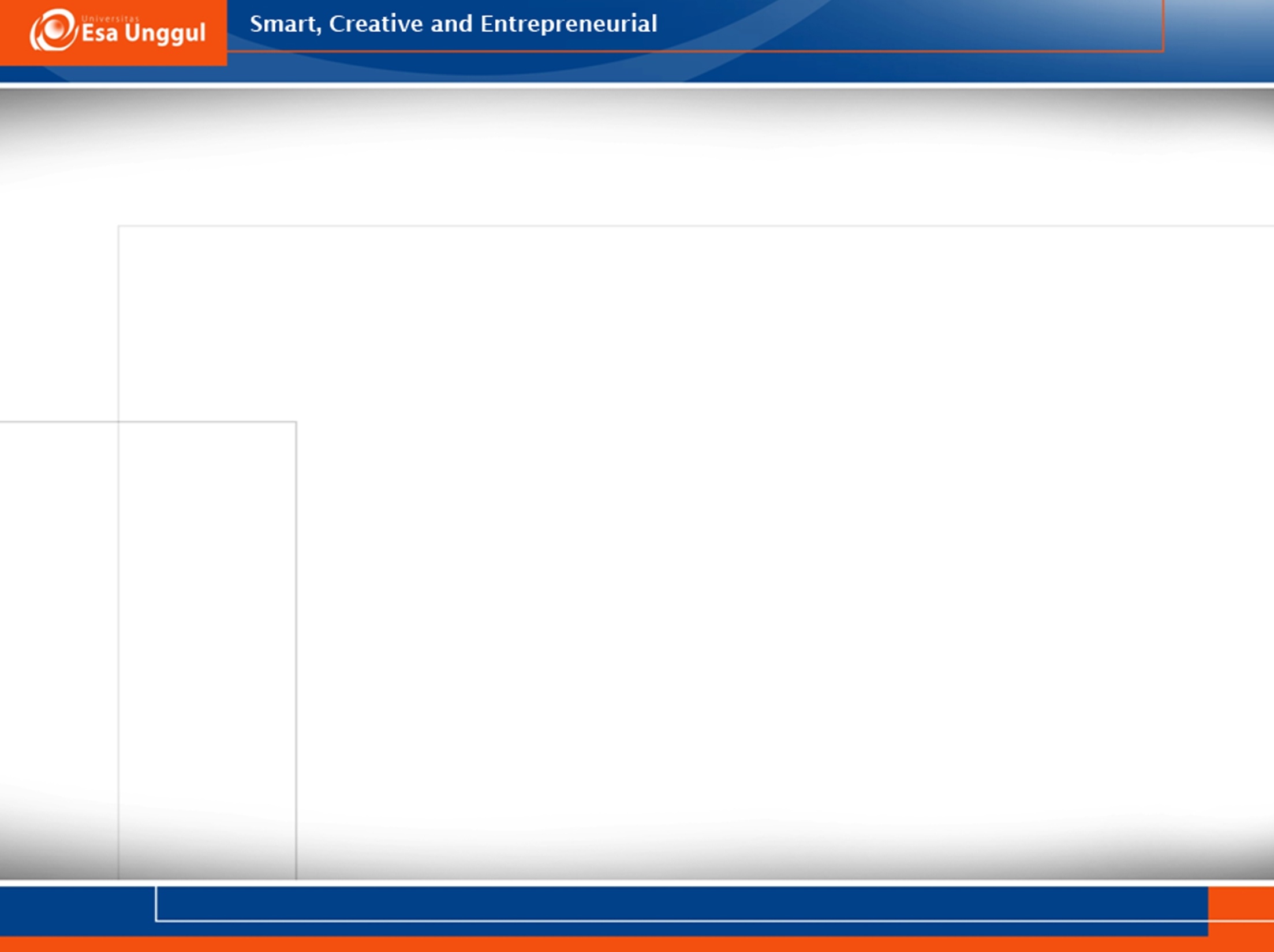 FISIOLOGI CEKAMAN
Tumbuhan sering menghadapi kondisi ekstrim atau kondisi yang tidak  menguntungkan untuk pertumbuhan dan perkembangannya ⇒ cekaman (stress)
Cekaman Biologis ialah segala perubahan kondisi lingkungan yang mungkin akan menurunkan atau merugikan pertumbuhan atau perkembangan tumbuhan (fungsi normalnya) 
Regangan Biologis ialah fungsi yang menurun atau berubah.
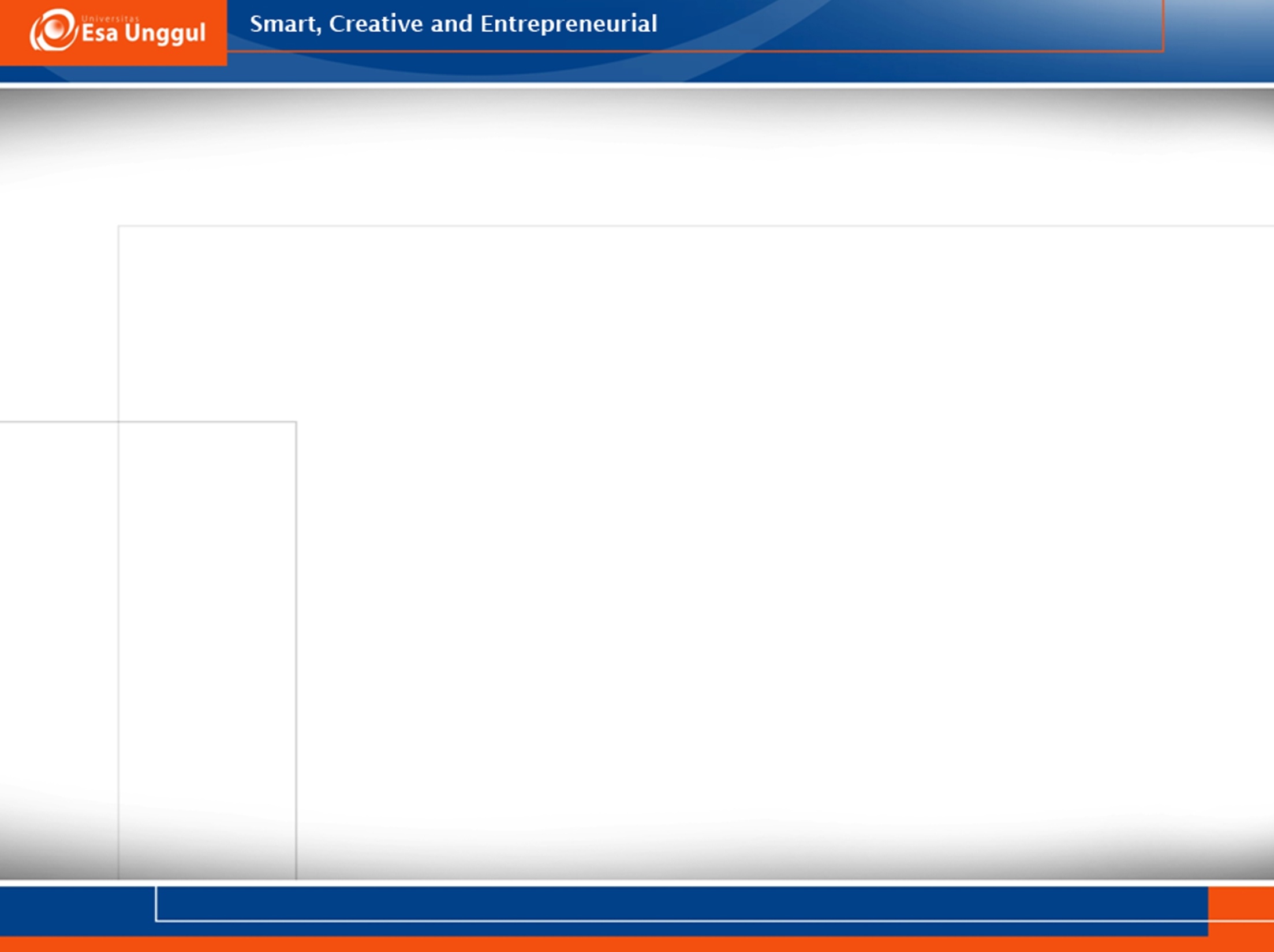 Akibat yang ditimbulkan oleh cekaman bervariasi, tergantung pada:
intensitas cekaman 
lama perlakuan
jenis tumbuhan
perkembangan tumbuhan saat menerima cekaman

Cekaman fisiologi pada tanaman dapat bersifat spasial ataupun temporal.
[Speaker Notes: Spasial artinya di tempat-tempat tertentu, Temporal artinya waktu-waktu tertentu]
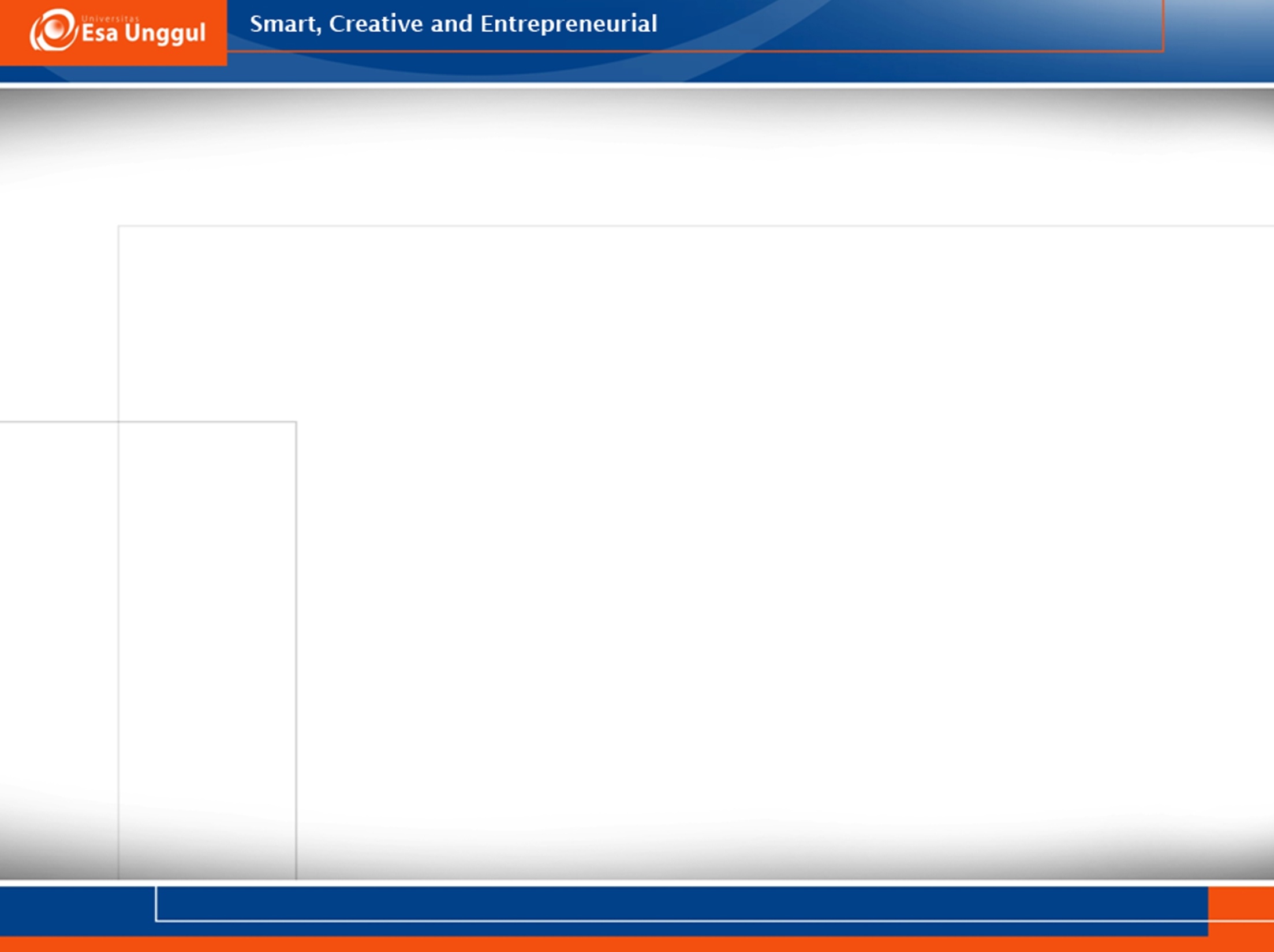 Contoh
Intensitas Cahaya Rendah
Laju Fotosintesis Menurun
Cekaman
Regangan
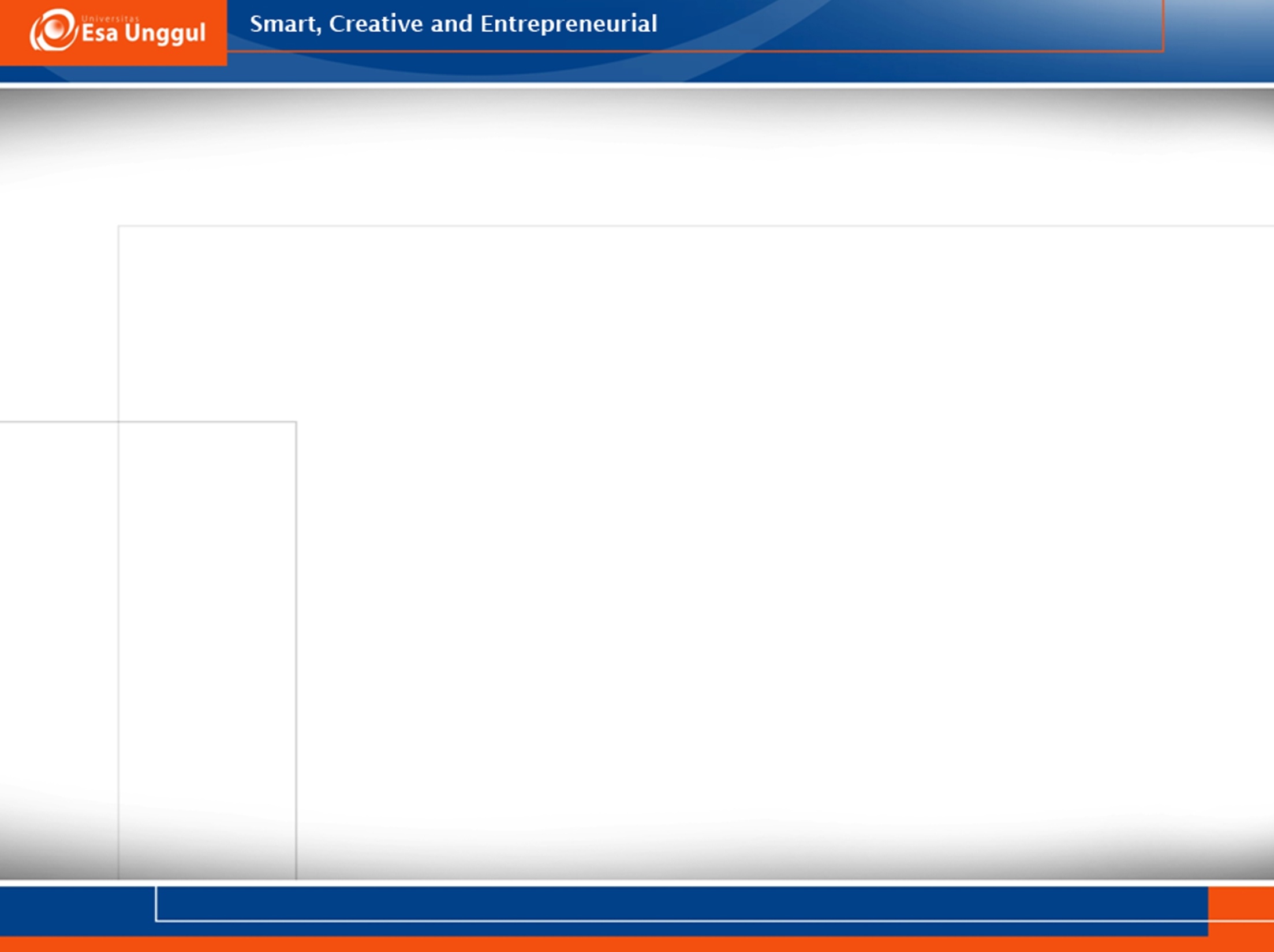 ‘’Konsep cekaman secara sangat mudah dihubungkan dengan konsep toleransi terhadap cekaman (stress tolerance)’’
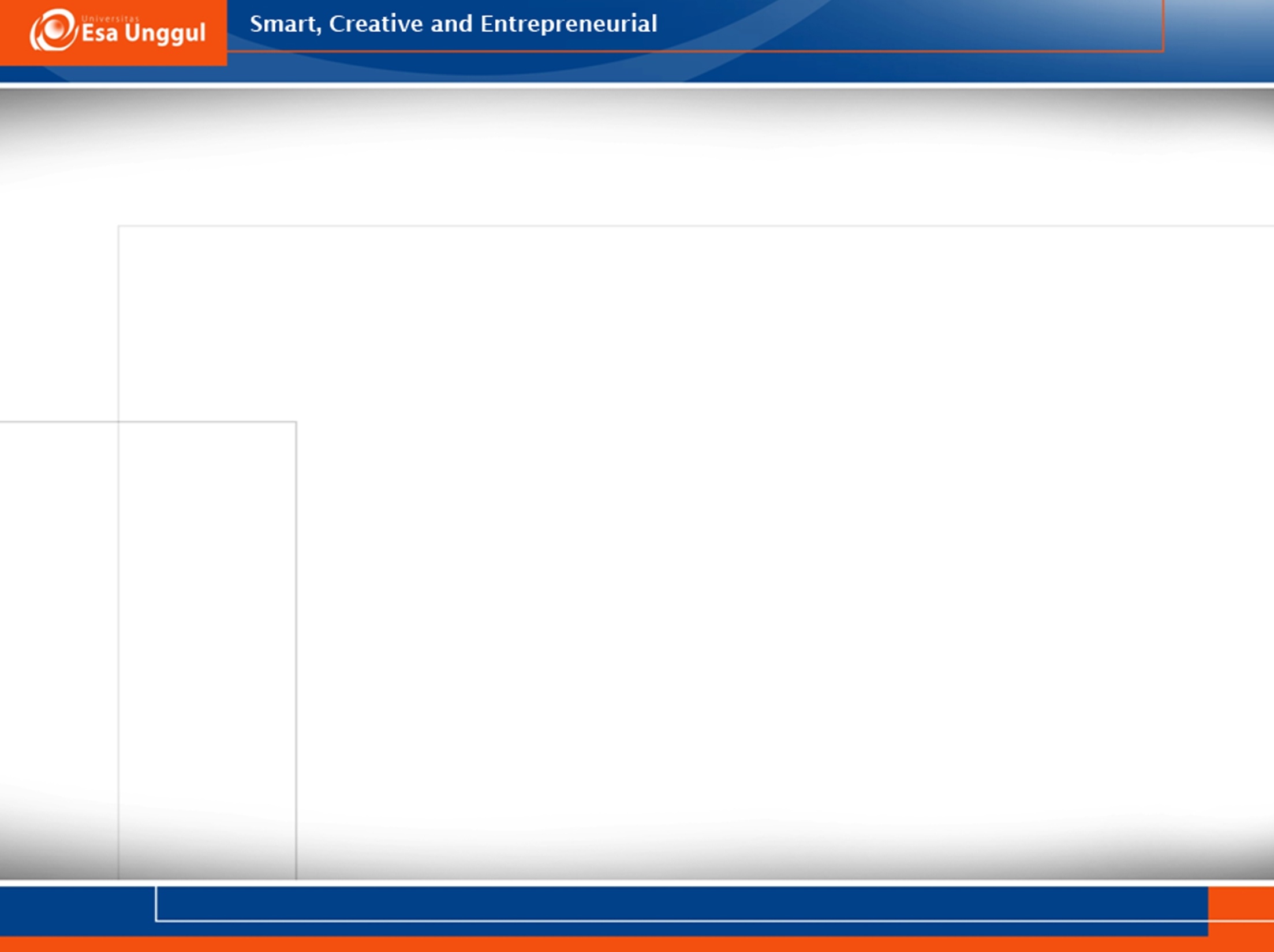 Misalnya buncis ( Pisum sativum) dan kedelai ( Glycine max) masing masing tumbuh paling baik pada suhu 200C dan 300C. 
Ketika suhu bertambah, buncis memperlihatkan tanda-tanda  tercekam panas lebih cepat daripada kedelai. 
Jadi kedelai mempunyai toleransi terhadap cekaman panas lebih besar.
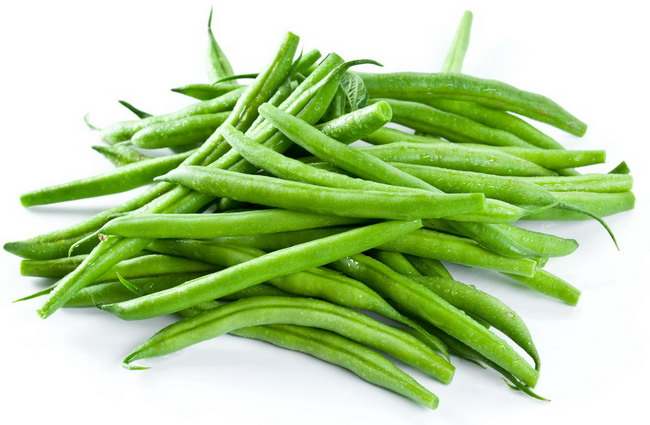 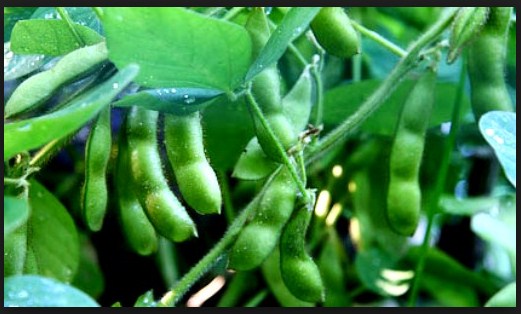 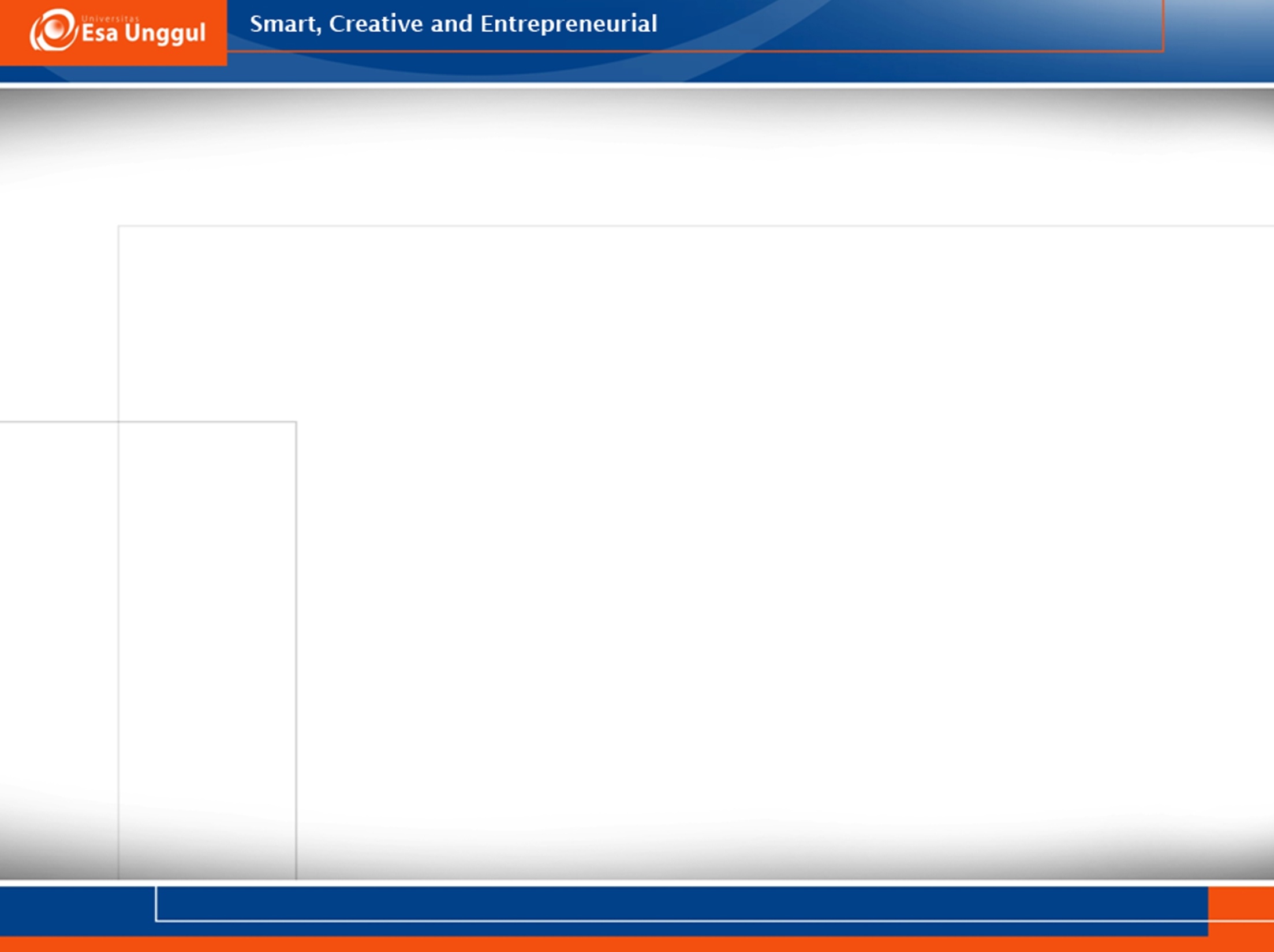 Sumber Cekaman (Stressor)
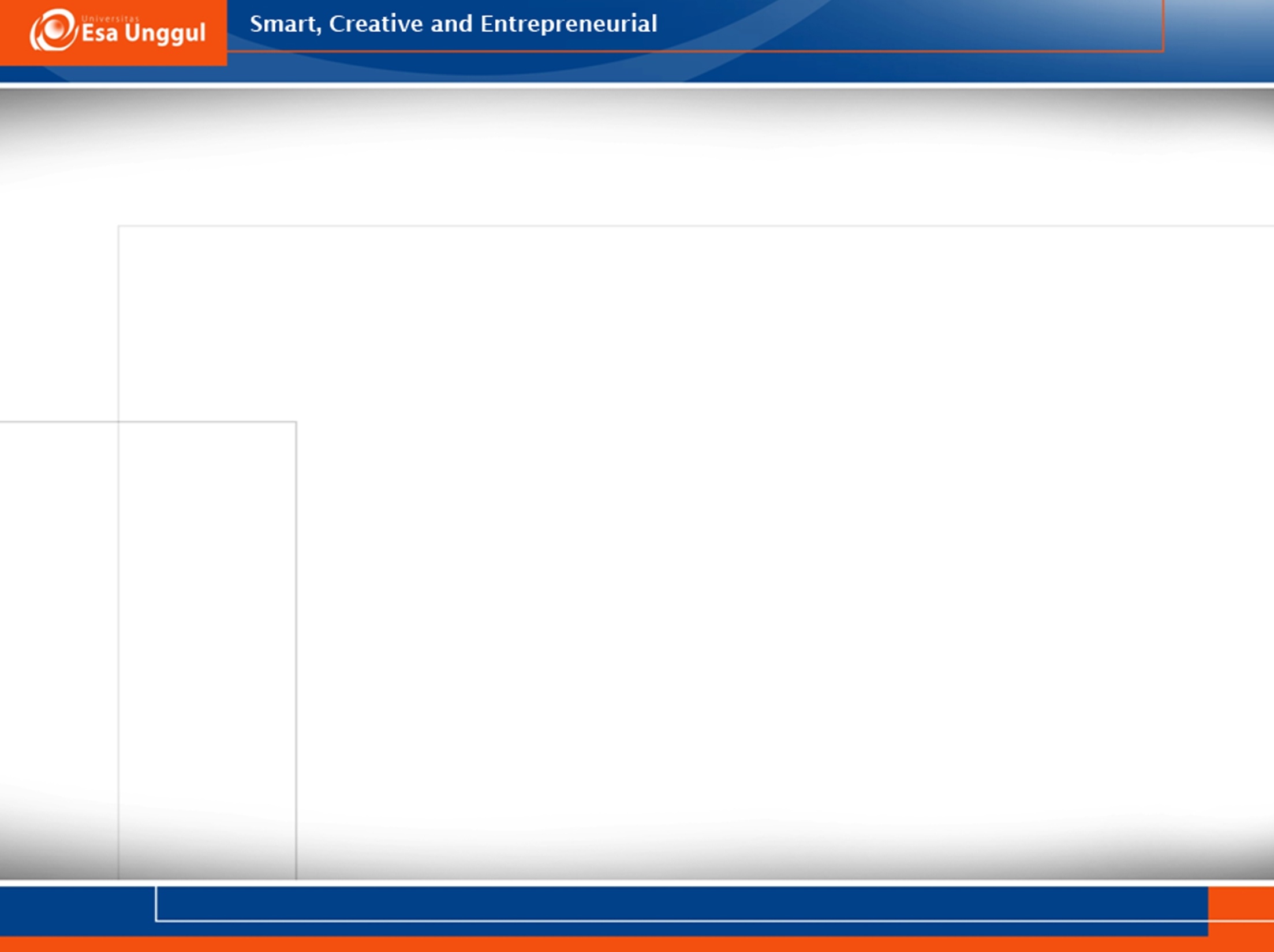 Lingkungan Rawan
Lingkungan yang memiliki produktivitas paling rendah sehingga lingkungan tersebut memiliki kemungkinan tertinggi terdapat cekaman.
Terbagi atas:
	a. Gurun dan daerah kering  lainnya
b. Tundra dan daerah Dingin
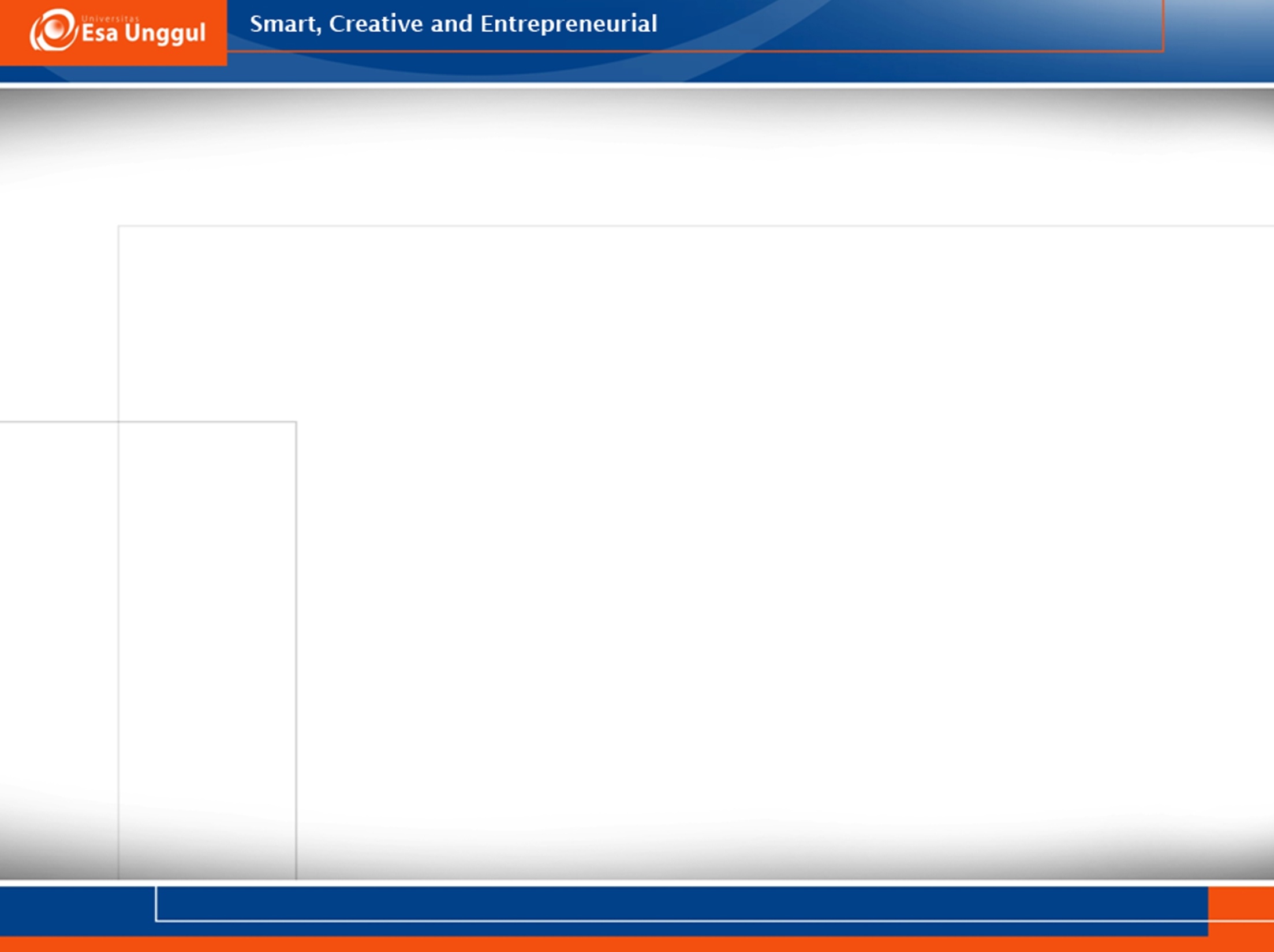 Gurun dan daerah kering  lainnya
Gurun: daerah yang curah hujannya rendah (kurang dari 200-400 mm per tahun)
Tanah gurun sering berkadar garam tinggi karena curah hujan yang rendah.
[Speaker Notes: Gurun yang paling luas ditemukan di wilayah yang dinamakan lintang kuda.
Pengaruh kadar garam tinggi bagi tanaman:
Pengaruh osmotik yang timbul dari konsentrasi larutan berlebih
Menghambat pembelahan sel, mengurangi pertumbuhan akar
Kerusakan membran]
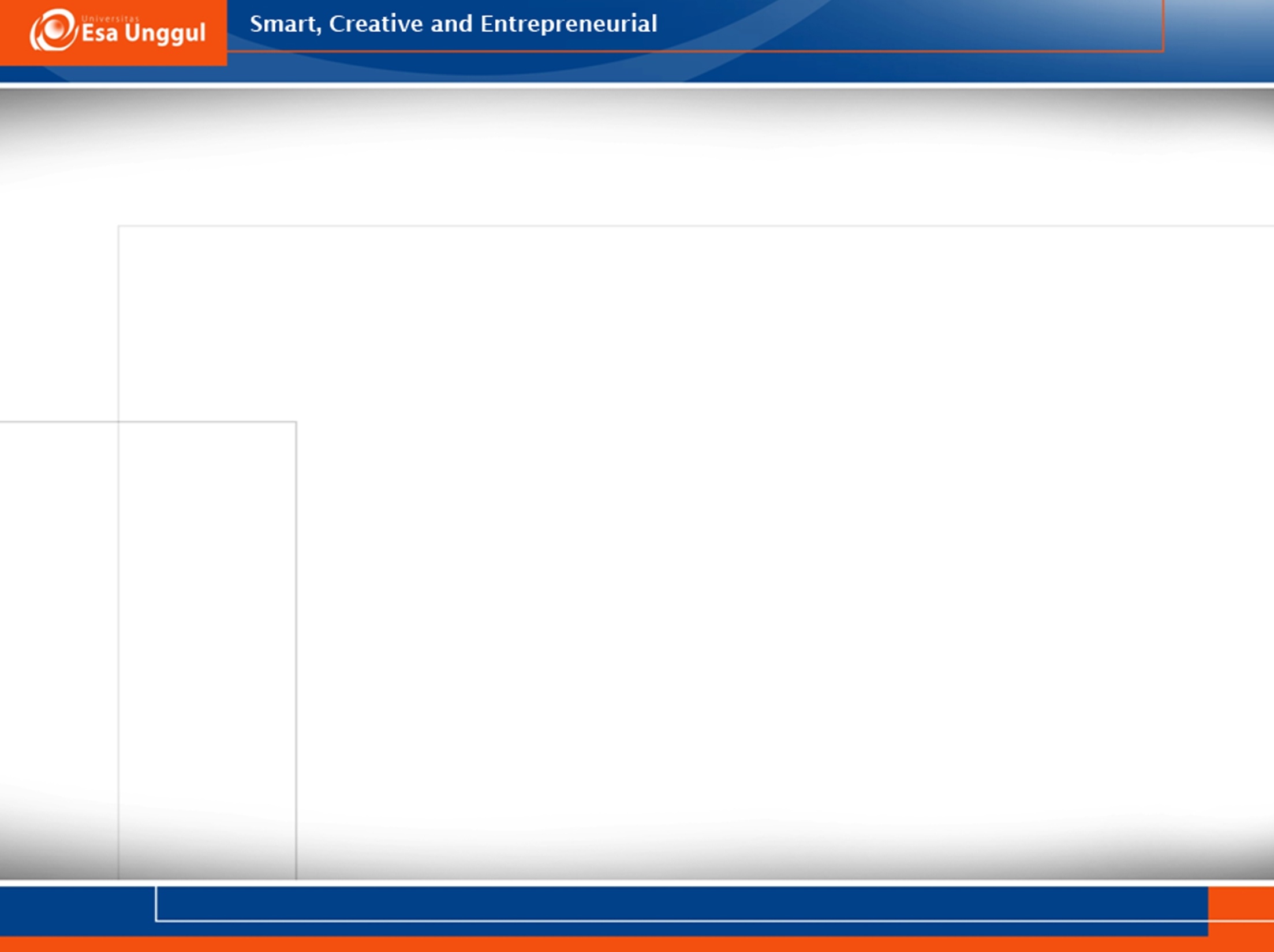 Tundra dan daerah Dingin
Merupakan daerah dimuka bumi yang suhunya sangat rendah, sehingga pepohonan tidak dapat tumbuh.
Terdapat di puncak gunung (tundra alpin) dan di wilayah utara (tundra kutub utara)
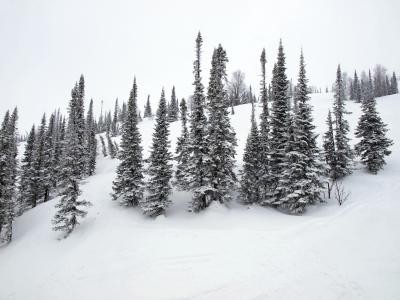 [Speaker Notes: Adaptasi tanaman pada bioma tundra
pohon-pohon berukuran kecil, yang mengurangi kerusakan yg disebabkan oleh angin dan memungkinkan pepohonan tertutup salju selama musim dingin. Meskipun terlihat bahwa yang tertutup salju akan membuat pohon-pohon dingin, tapi pada kenyataannya salju bertindak sebagai isolasi untuk pohon-pohon dan membantu mereka tetap hangat selama musim dingin]
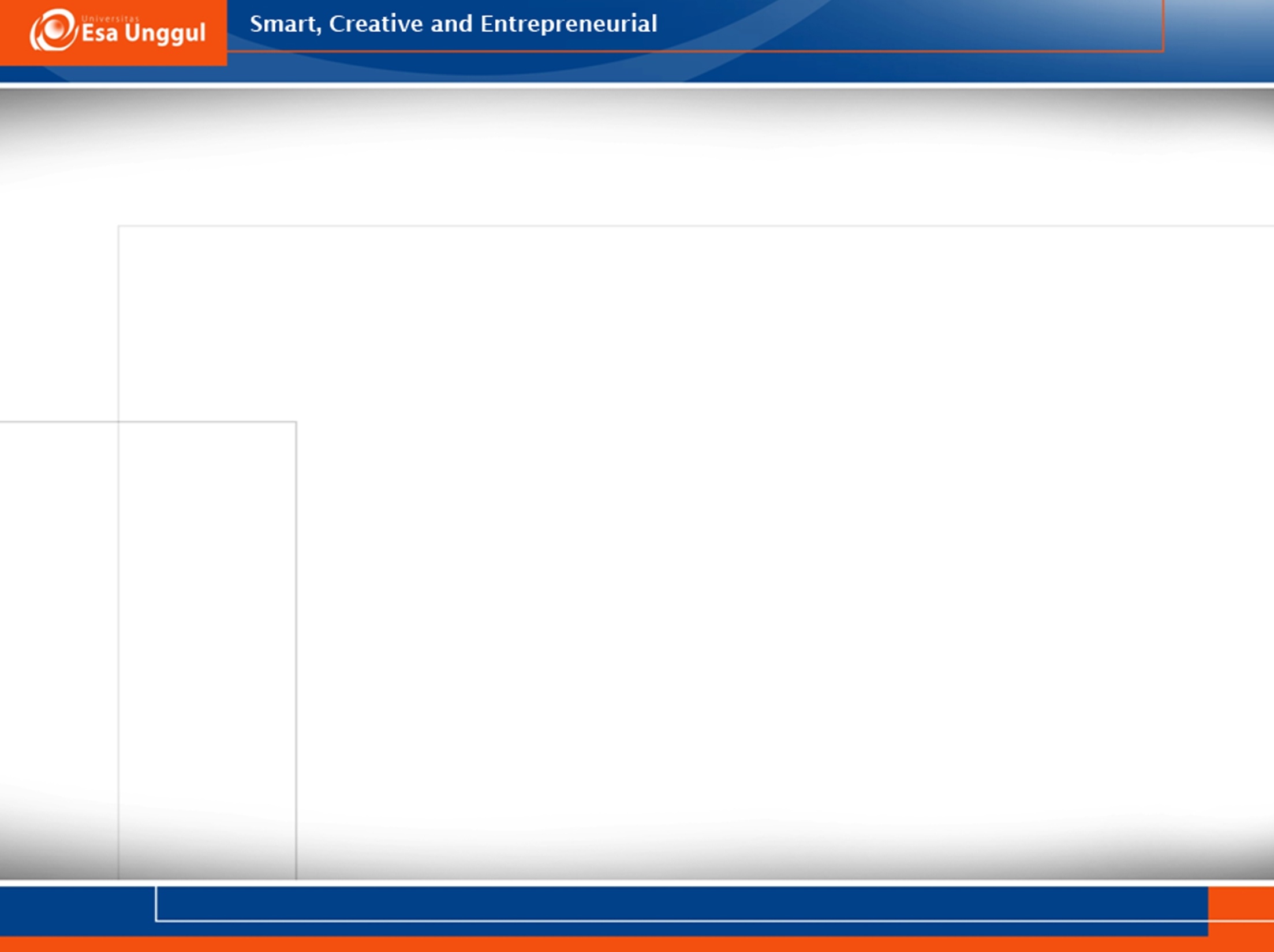 Lingkungan rawan lainnya
Terdapat bermacam-macam lingkungan rawan di bumi.
Banjir 
Suhu tinggi
Keadaan tanah yang sangat asam dan basa
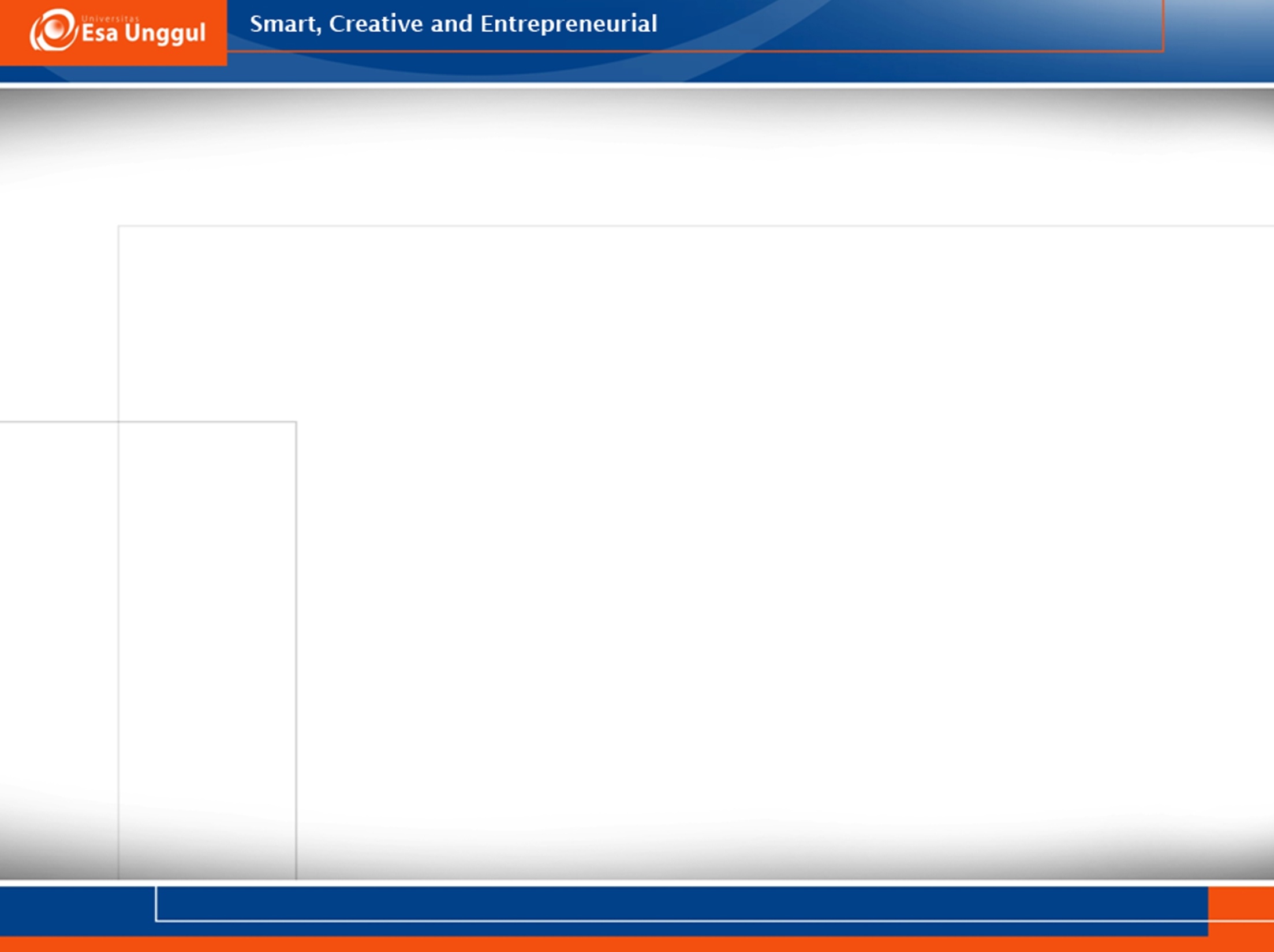 Tanggapan Tanaman Terhadap Cekaman
Cekaman adalah perubahan fisiologi yang terjadi apabila suatu spesies dihadapkan pada kondisi yang tidak menguntungkan dan menginduksi alarm response berupa respon defensif maupun respon adaptif terhadap stimulus. 
Indikator yang paling peka terhadap cekaman adalah gangguan terhadap fotosintesis dan alokasi biomassa.
[Speaker Notes: Respon defensif, yaitu upaya untuk mempertahankan diri
Respon adaptif, menyesuaikan diri dengan lingkungan
Biomassa: Biomassa juga didefinisikan adalah total jumlah materi hidup diatas permukaan pada suatu pohon dan dinyatakan dengan satuan ton berat kering per satuan luas.]
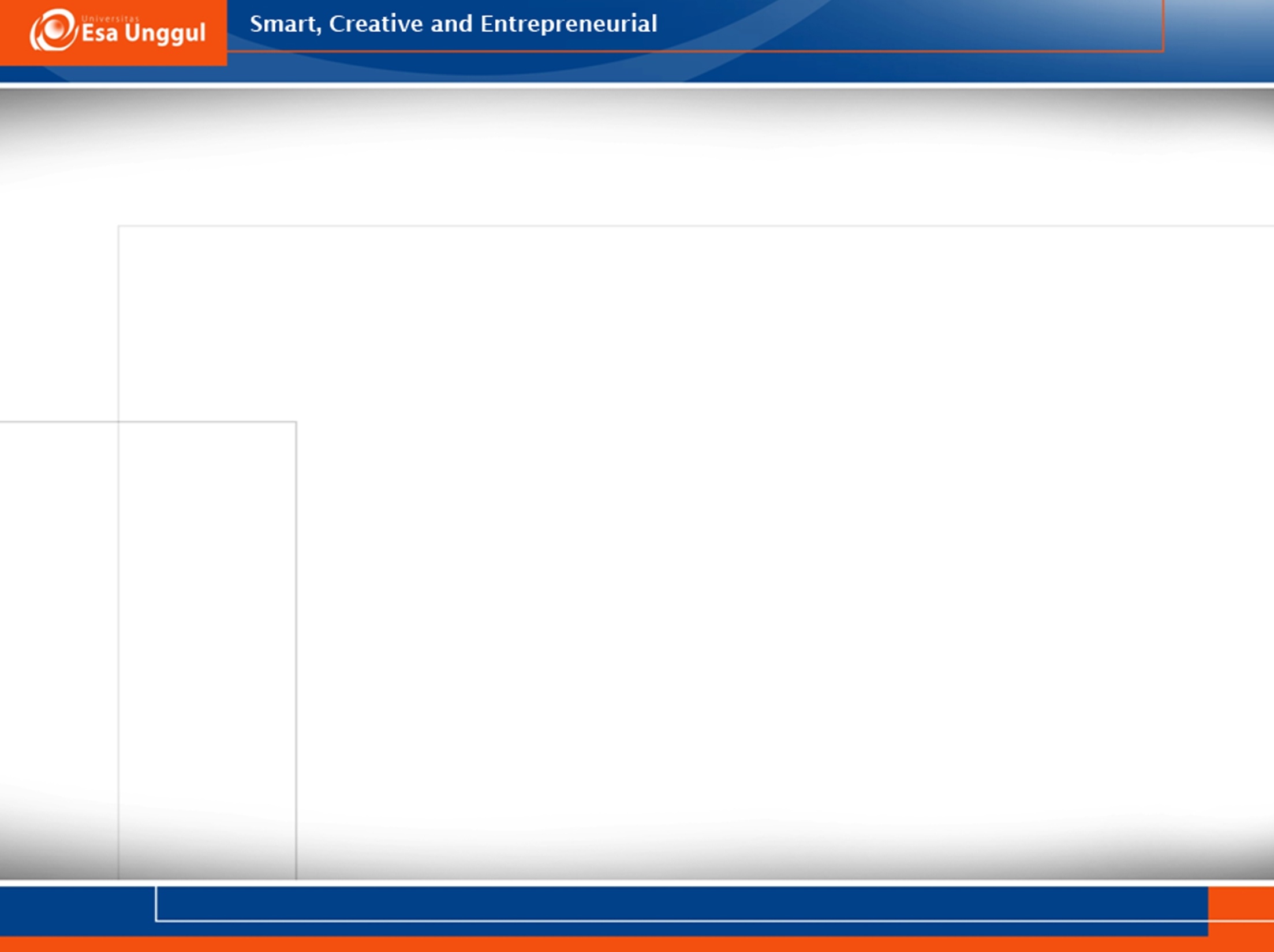 [Speaker Notes: Perception : tanggapan
Rantai transduksi sinyal: proses penyampaian pesan. Jadi ada pesan dari luar sel terus di membran sel ia ketemu reseptornya dan mengakibatkan ada suatu tanggapan dari dalam sel
Perubahan Aktivitas gen:
Deleterious effects: efek gangguan:
Hardening: mengeraskan
Aklimatisasi merupakan suatu upaya penyesuaian fisiologis atau adaptasi dari suatu organisme terhadap suatu lingkungan baru yang akan dimasukinya.]
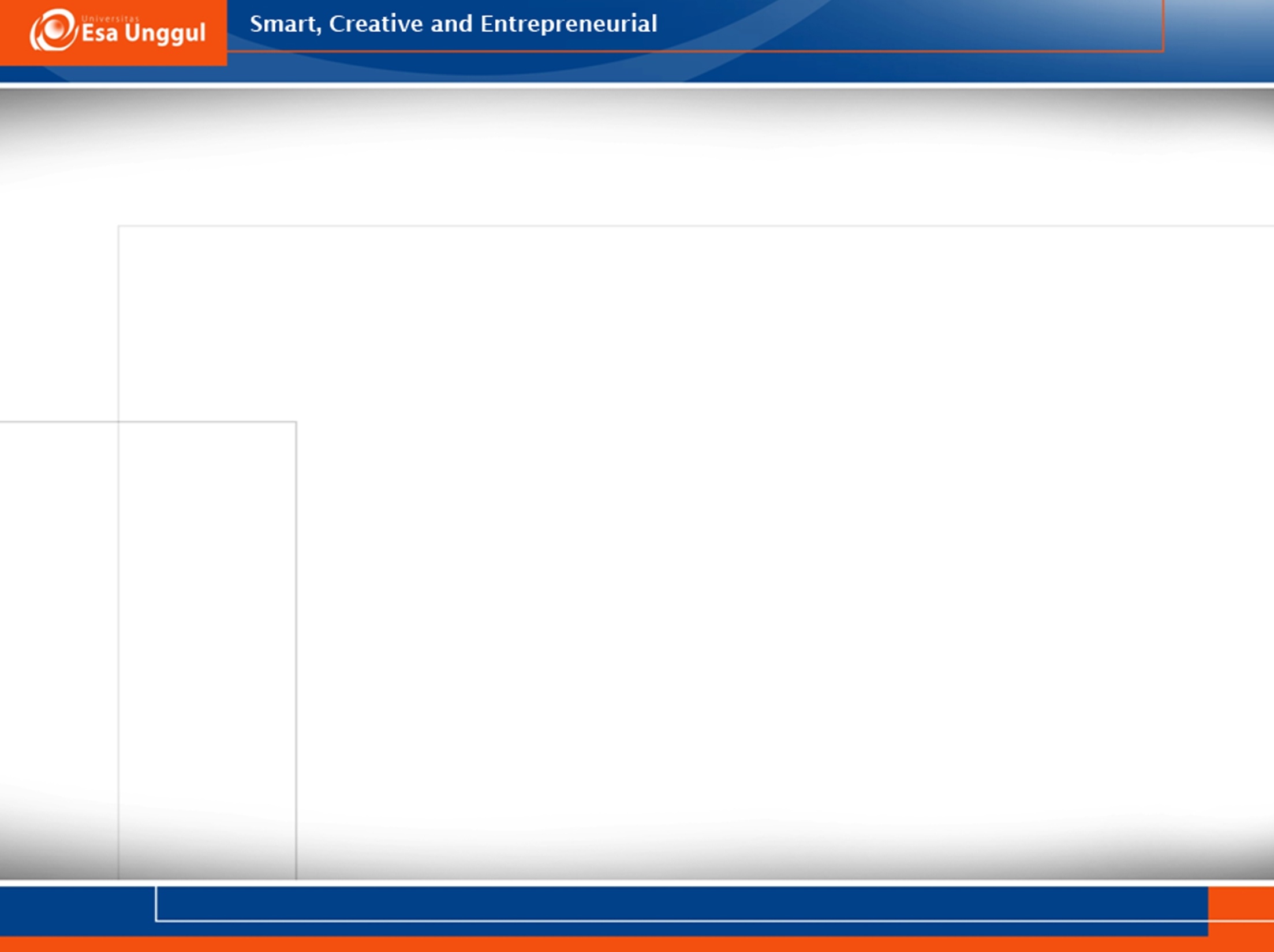 Macam-macam cekaman
Cekaman kekeringan 
Cekaman kelebihan Air
Cekaman Suhu  
Cekaman Garam
Cekaman Polusi
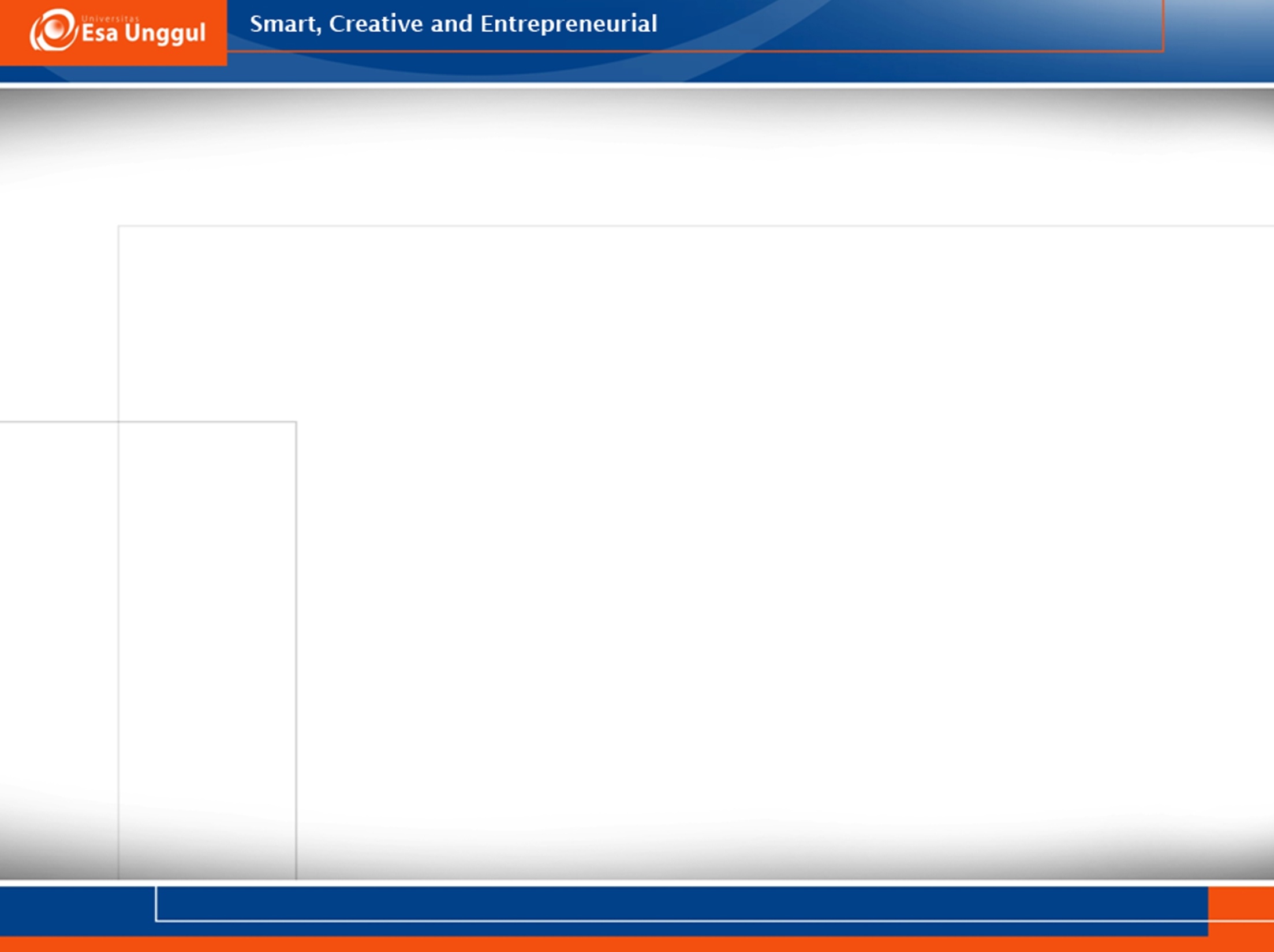 CEKAMAN AIR (WATER STRESS)
Cekaman air
Kelebihan air
Kekurangan air
water deficit stress
flooding stress
oxygen stress
[Speaker Notes: Oksigen yang terbatas akan mempengaruhi pertumbuhan, perkembangan dan kelangsungan hidup tanaman]
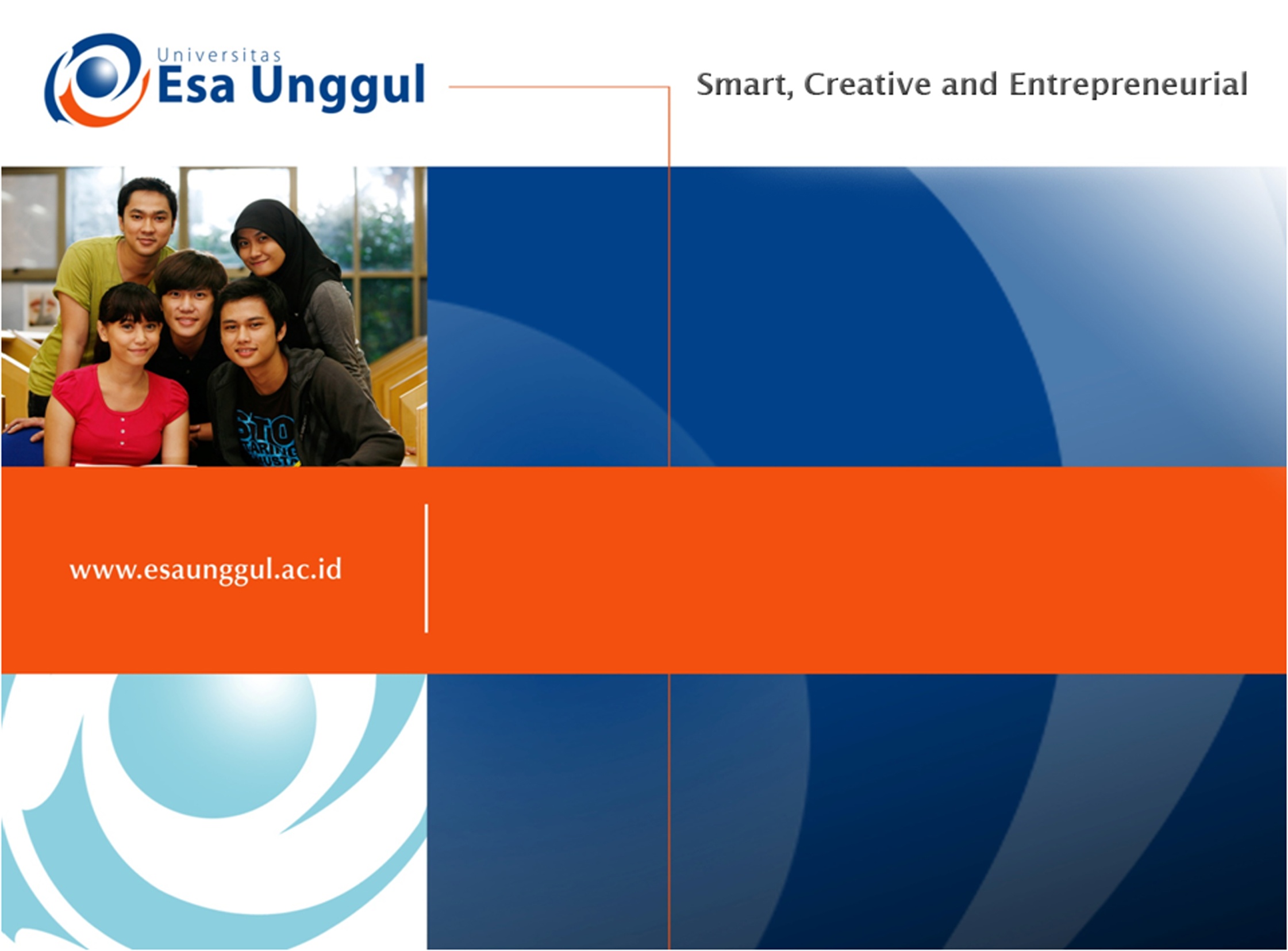 CEKAMAN KEKERINGAN
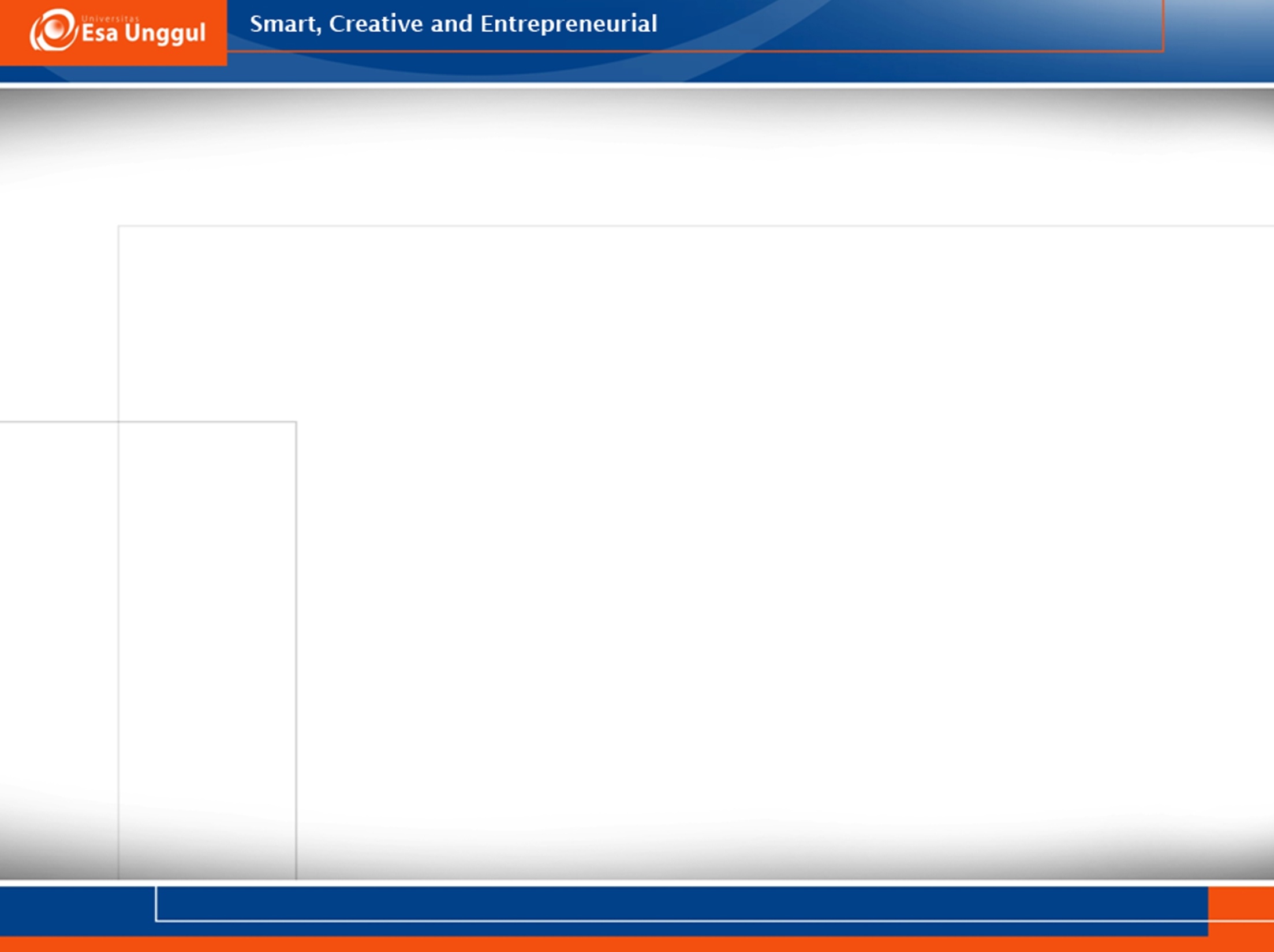 Kekeringan
Kekeringan menimbulkan cekaman bagi tanaman yang tidak tahan kering
Kekeringan terjadi jika kelembaban tanah lebih rendah dari titik layu tetap
Kondisi di atas timbul karena tidak adanya tambahan kelembaban baik dari air hujan maupun irigasi sementara evapotranspirasi tetap berlangsung
[Speaker Notes: Titik Layu Permanen /Tepi(Permanent Wilting Point) adalah kandungan air tanah dimana akar-akar tanaman mulai tidak mampu lagi menyerap air dari tanah, sehingga tanaman menjadi layu.]
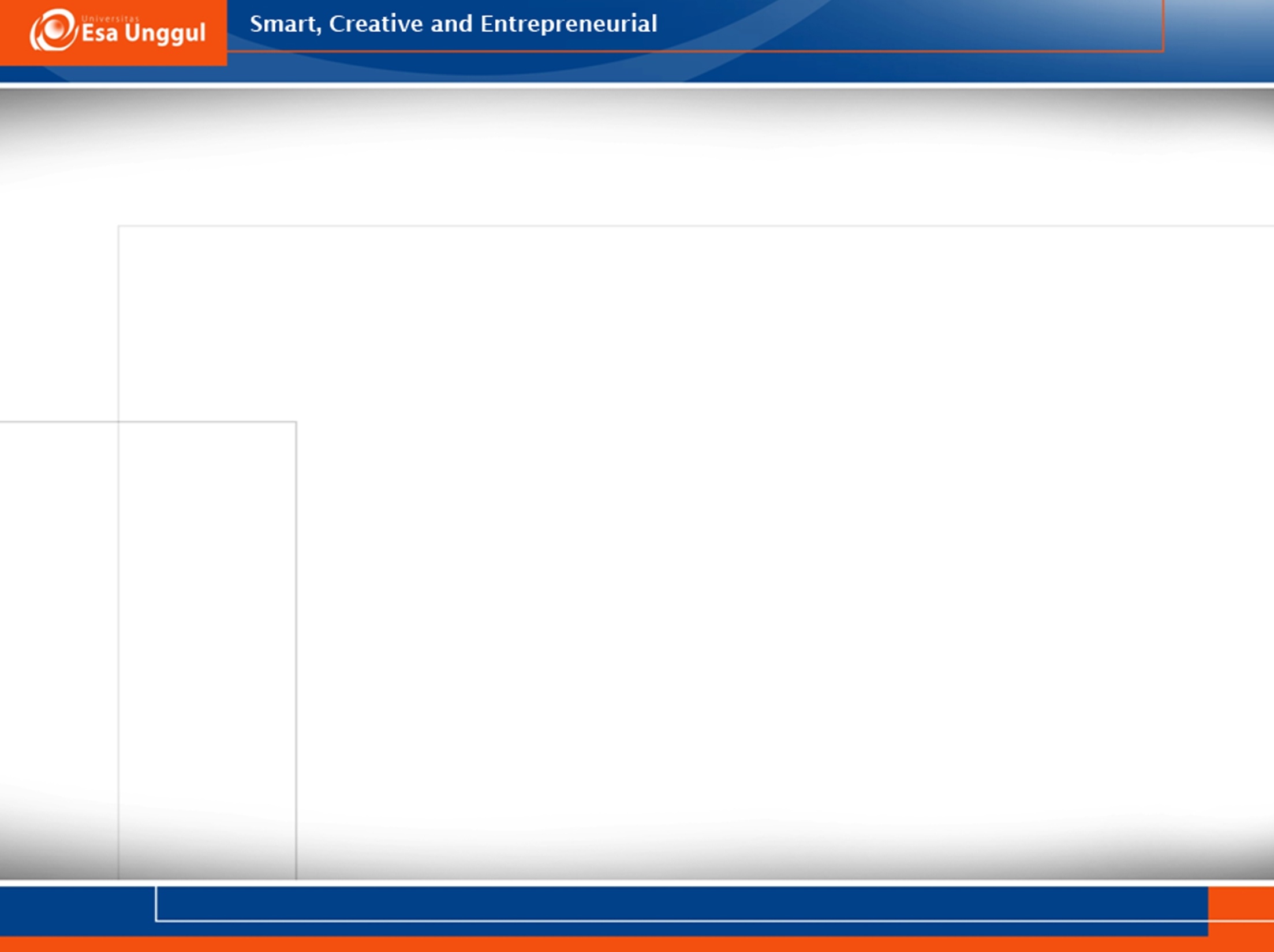 Sensitivitas Umum Terhadap Kekurangan Air
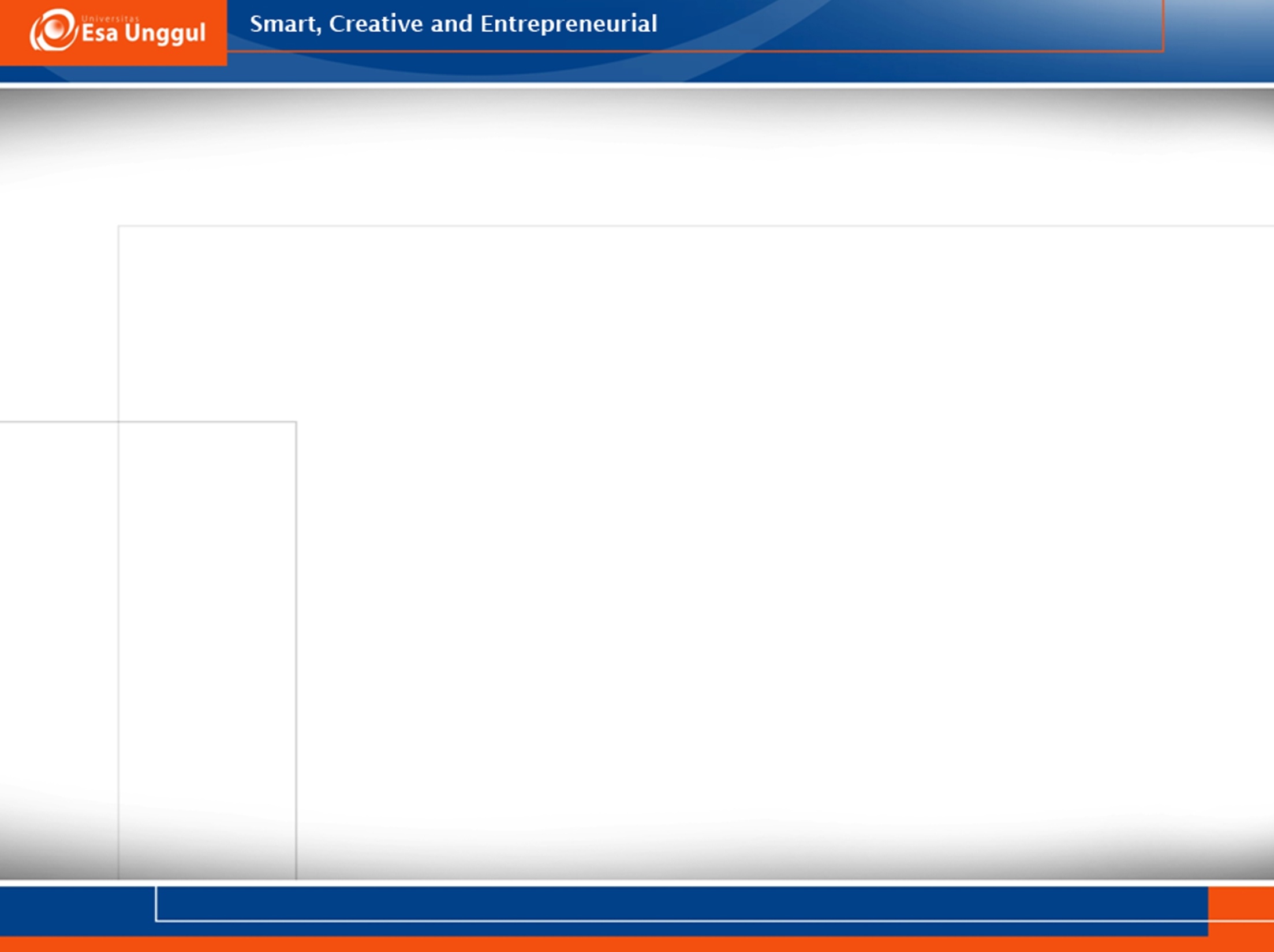 [Speaker Notes: Asam abisat dihasilkan dari proses metabolisme tanaman ketika berkembang. Hormone --- ini mempunyai fungsi dalam proses penuaan daun. Asam abisat juga memicu dormansi biji dan menjaga tunas bisa berkecambah pada musim yang direncanakan. 
Pada daun biasanya terdapat rongga untuk terjadinya proses transpirasi, yaitu stomata. Membuka dan menutupnya stomata sangat dipengaruhi oleh kondisi di dalam sel dan diluar sel (faktor lingkungan seperti suhu, kelembaban, cahaya matahari, pH,dll). Pada saat malam hari, stomata menutup, sebab tidak ada cahaya yang cukup. Menutupnya stomata ini dipengaruhi oleh homon ABA
Tekanan turgor adalah tekanan membran sel terhadap dinding sel, tekanan ini berfungsi untuk mempertahankan bentuk pada tumbuhan]
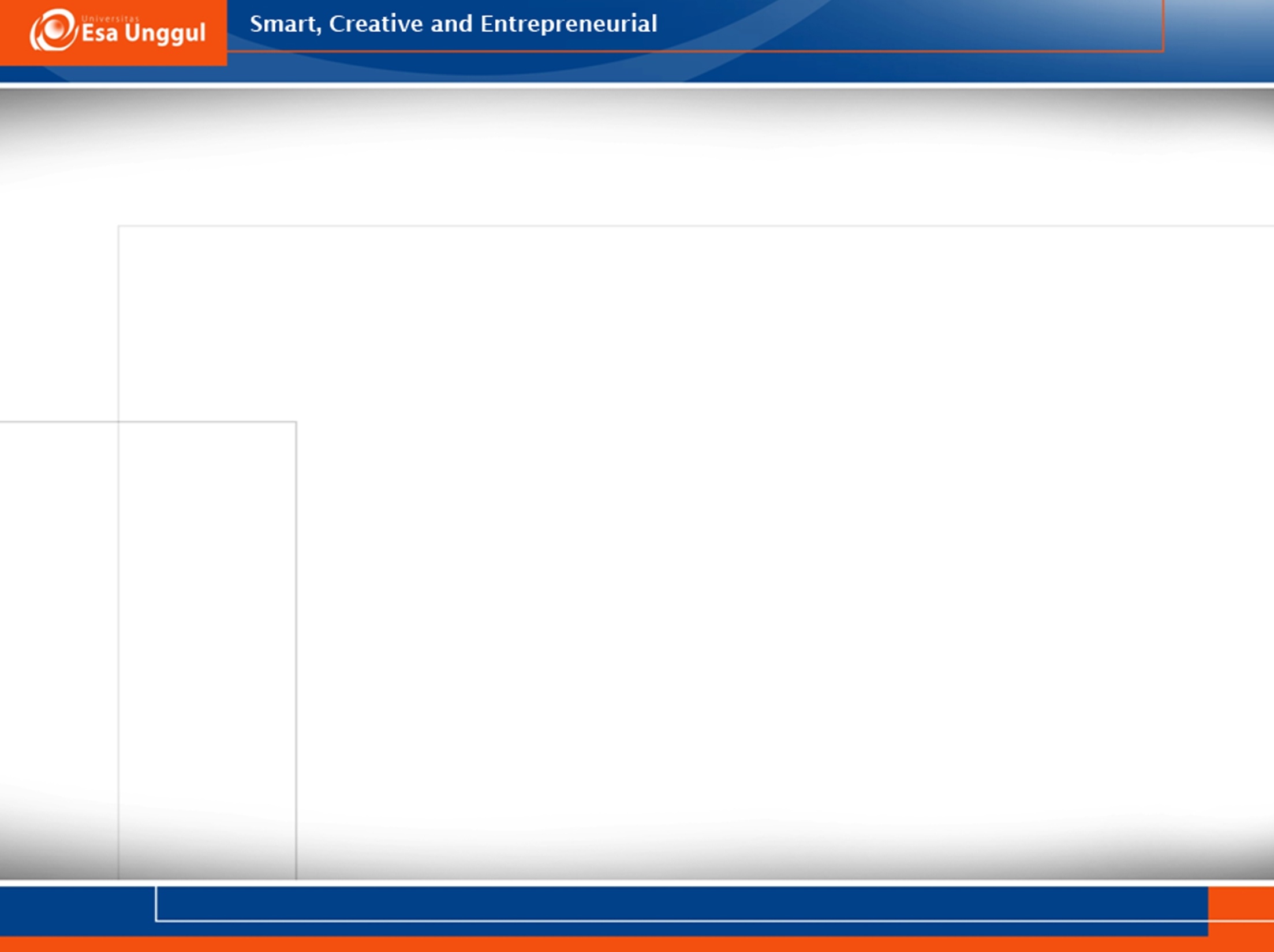 Perbandingan Struktur Morfologi Akar pada cekaman kekeringan
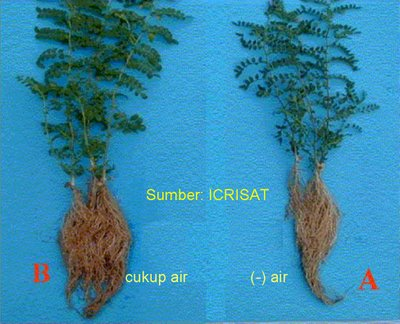 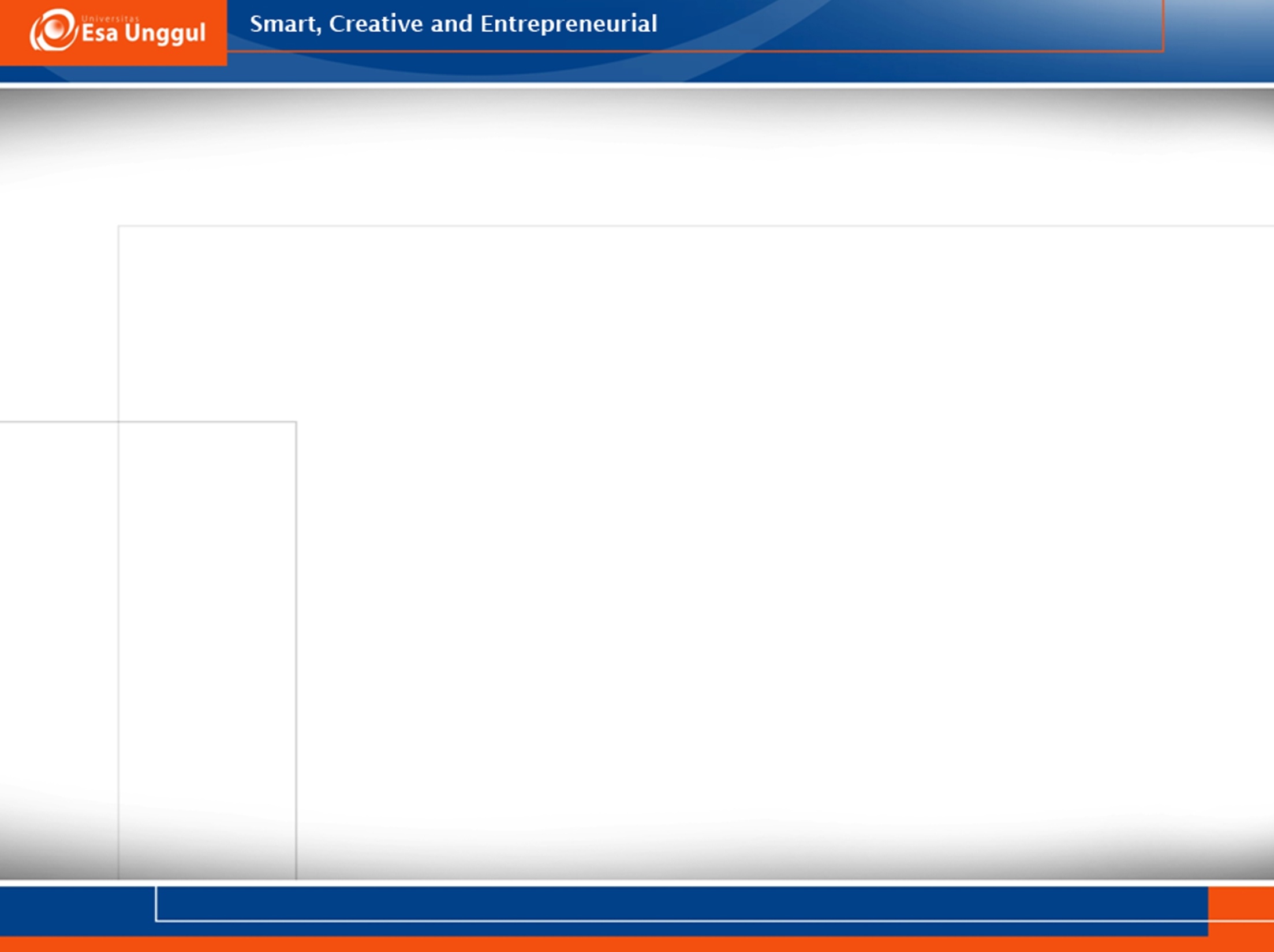 Adaptasi Tanaman Terhadap Kekurangan Air
Adaptasi Morfologi
Contoh tanaman Gurun
Pada tumbuhan gurun mempunyai bentuk perakaran yang dalam yang memungkinkan pengambilan cadangan air di bawah tanah, membantu menahan air bila ada dari sumber-sumber dalam udara (misalnya embun) (Polunin, 1990).
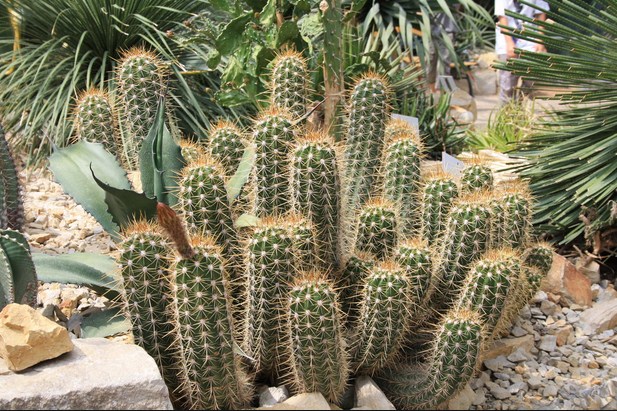 [Speaker Notes: Sifat morfologis lain yang dianggap menyokong kemampuan hidup tanaman di iklim kering, yaitu : rambut daun, berputarnya daun, penyimpangan air dalam bulb, umbi dan akar (Fitter dan Hay, 1991). 

KAHAT AIR DAN RESISTENSI TERHADAP KEKERINGAN
Strategi resistensi thd kekeringan bervariasi dng ikilim dan kondisi tanah
Berkurangnya luas permukaan daun adalah respon penyesuaian awal terhadap kahat air.
Kahat air memacu gugur daun
Kahat air mendorong perpanjangan akar kedalam tanah yang lebih dalam dan lebih lembab
Stomata tertutup kahat air sebagai respon terhadap asam absisat
Kahat air membatasi fotosintesis dalam kloroplas
Pengaturan osmosis sel membantu tumbuhan menjaga keseimbangan air.
Kahat air meningkatkan resistensi aliran air fase liquid
Kahat air meningkatkan timbunan lilin permukaan daun
Kahat air merubah pelepasan energi daun
Cekaman osmosis menginduksi metabolisme CAM pada beberapa tumbuhan
 Cekaman osmosis merubah ekspresi gen
Gen yang responsif terhadap cekaman diregulasi oleh proses yang tergantung pada ABA dan yang tidak tergantung pada ABA]
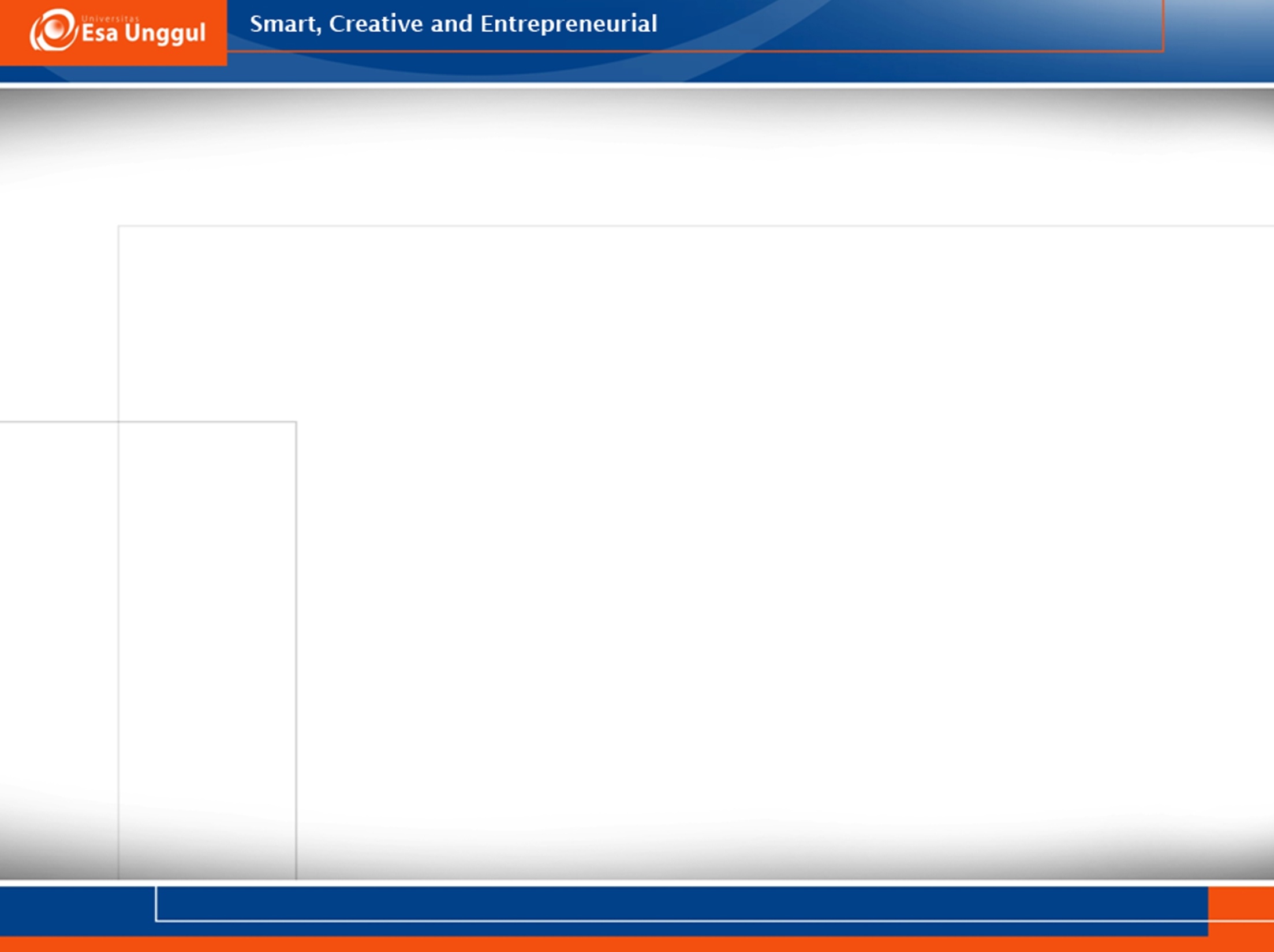 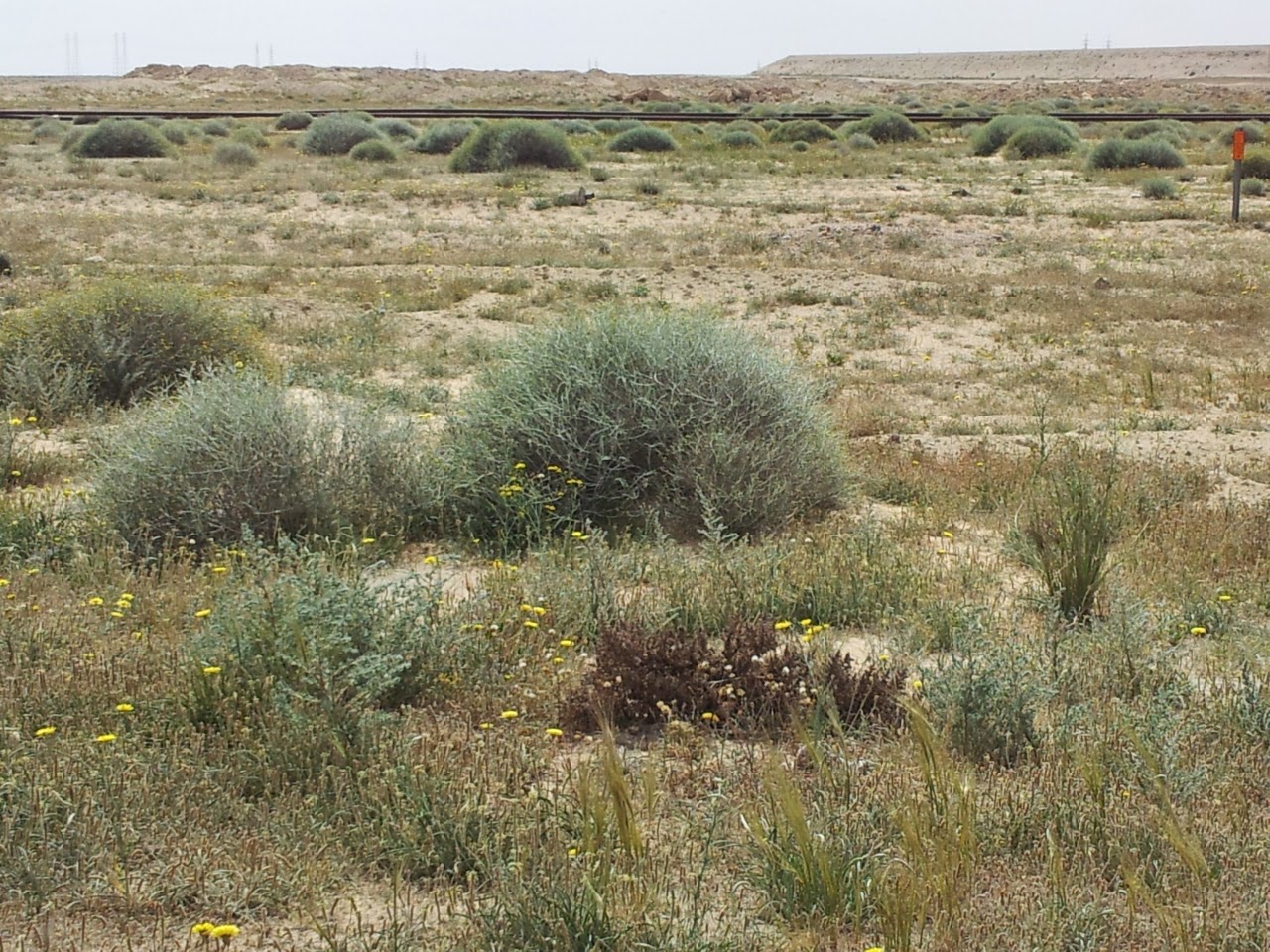 Adaptasi Anatomis
Sebagai contoh suatu tanaman rumput yang memiliki anatomi daun yang spesifik, dapat mengikat CO2.
Stomata tanaman CAM menutup di siang hari untuk mengurangi kehilangan air akibat transpirasi ( Fitter dan Hay, 1991).
[Speaker Notes: Xerofit adalah tumbuhan yang telah beradaptasi terhadap kehidupan di daerah kering. Xerophyta (Xerofit), yaitu tumbuhan yang sangat tahan terhadap lingkungan kering atau kondisi kelembaban udara yang sangat rendah.Tumbuhan jenis ini dapat bertahan hidup  pada daerah yang sangat panas dan kering, walaupun hanya mendapat sedikit air. Contoh khas tumbuhan jenis xerofit adalah kaktus, lili gurun, pohon kurma, aloevera, setawar, sp senseveria). Tumbuhan xerofit memiliki struktur fisik yang sesuai untuk bertahan hidup pada suhu yang ekstrim panas dan kekurangan air. 
Tumbuhan xerofit beradaptasi terhadap kekurangan air dengan menutup stomata, menggunakan lapisan kutikula yang tebal memperkecil bidang penguapan dan menyimpan air (Levitt,1980). Bentuk adaptasinya yaitu daun tidak berbentuk lembaran sebagaimana tumbuhan lainnya, tetapi mengalami modifikasi menjadi duri atau sisik. Tumbuhan yang hidup di daerah gurun umumnya tumbuhan yang mempunyai daun yang kecil seperti duri dan berakar panjang. Daun yang kecil berfungsi untuk mengurangi penguapan Akar panjang berfungsi untuk mengambil air dari tempat yang dalam dan kemudian disimpan dalam jaringan spons.]
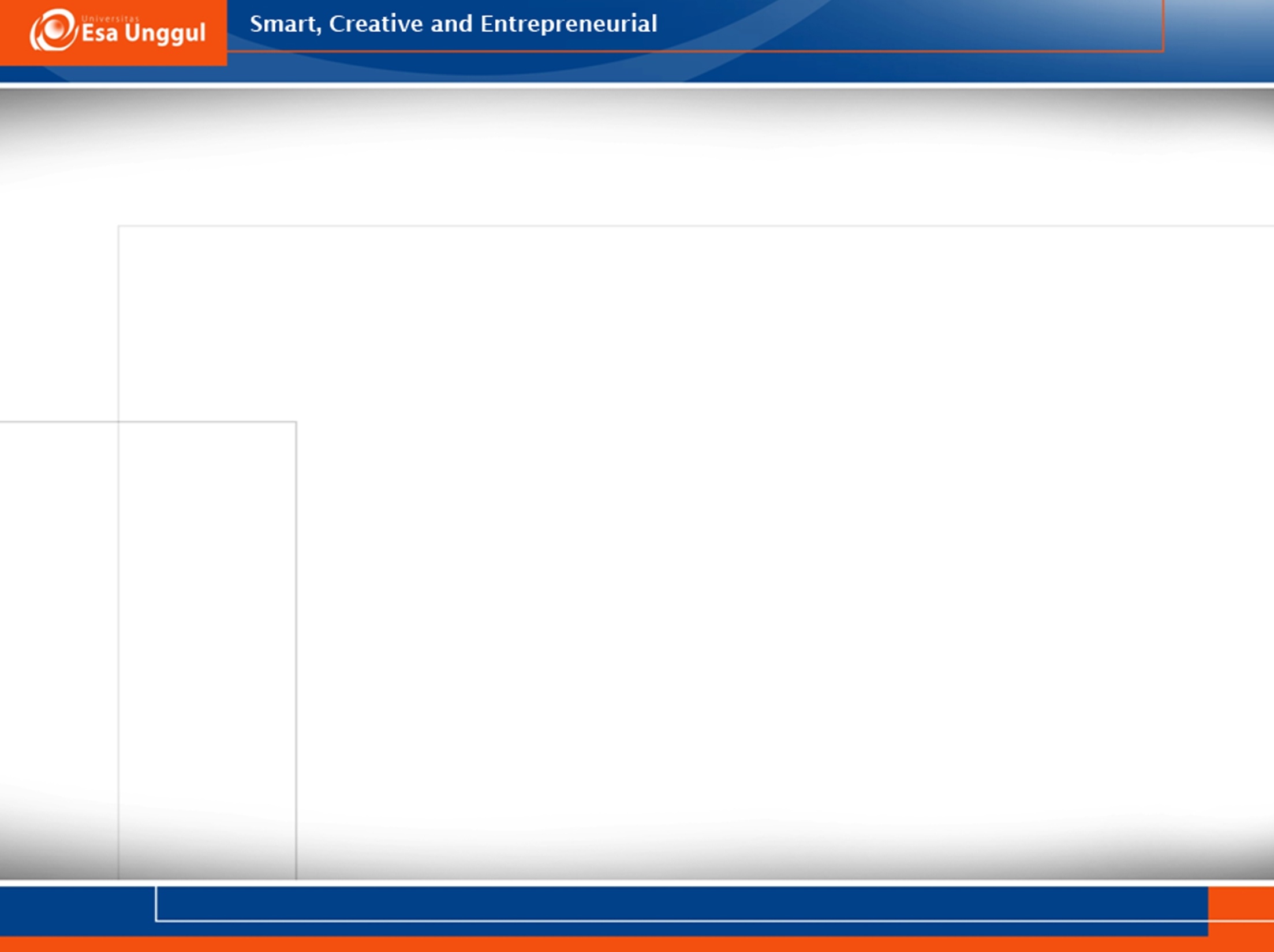 Adaptasi Biokimia
Adaptasi biokimia bertujuan untuk melindungi sel-sel dan jaringan dari kerusakan dan kematian selama keadaan kering yang berat. 
Contohnya biji-biji tanaman dari species ephemeral mendukung untuk perkecambahannya (mengandung cukup air).
[Speaker Notes: Ephemeral gurun adalah tumbuhan setahun yang lolos dari kekeringan dengan hidup hanya sebagai biji dorman selama musim kering. Ketika curah hujan cukup membasahi tanah sampai kedalaman tertentu, biji itu sering bekecambah, mungkin sebagai respon terhadap adanya pencucian yang menghayutkan penghambat perkecambahan. Ephemeral membentuk suatu kelas yang terdiri dari banyak spesies, masing-masing dengan sifat yang khusus dan cara menanggapi jumlah air atau hara yang berbeda-beda.]
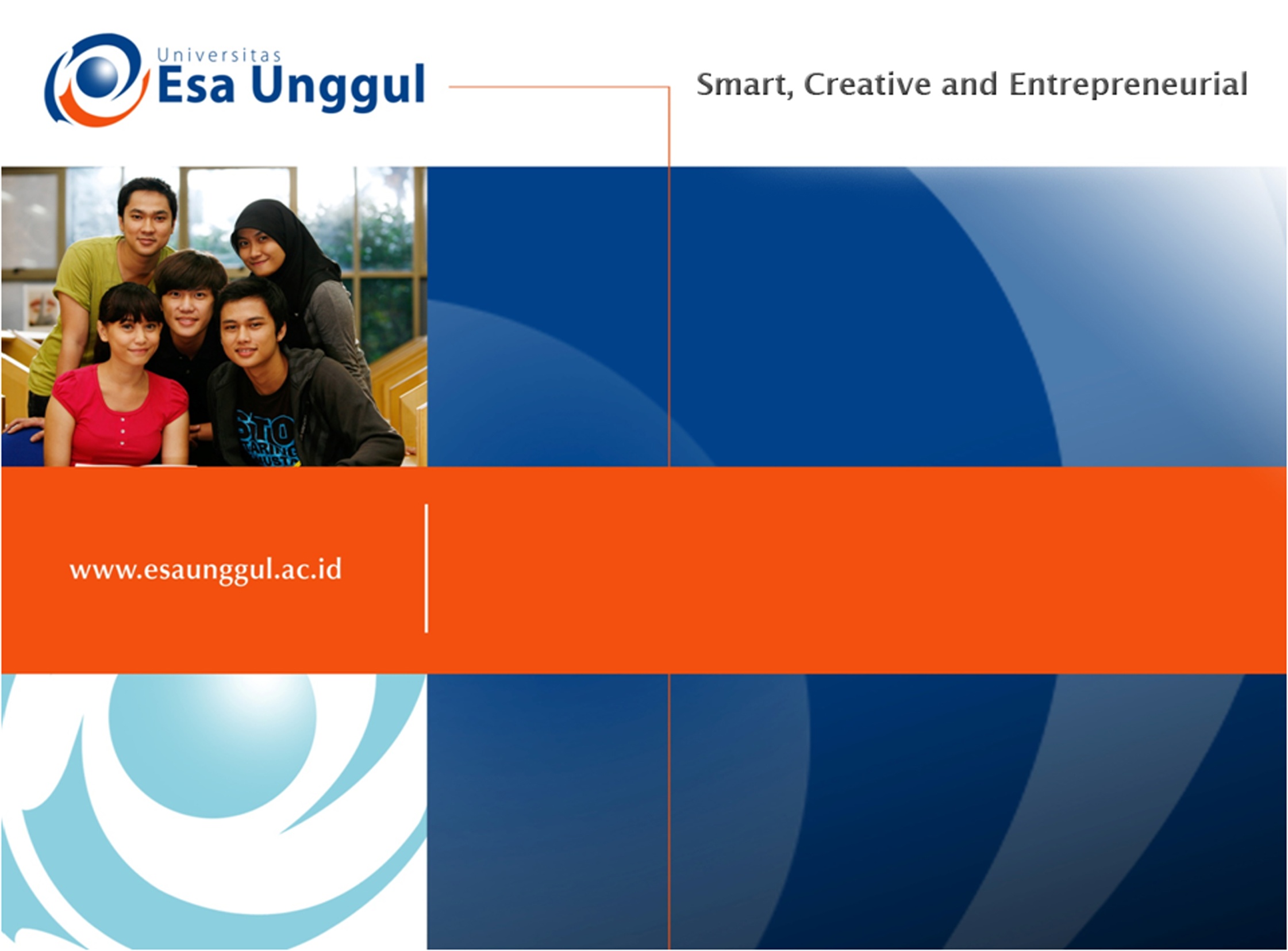 CEKAMAN KELEBIHAN AIR
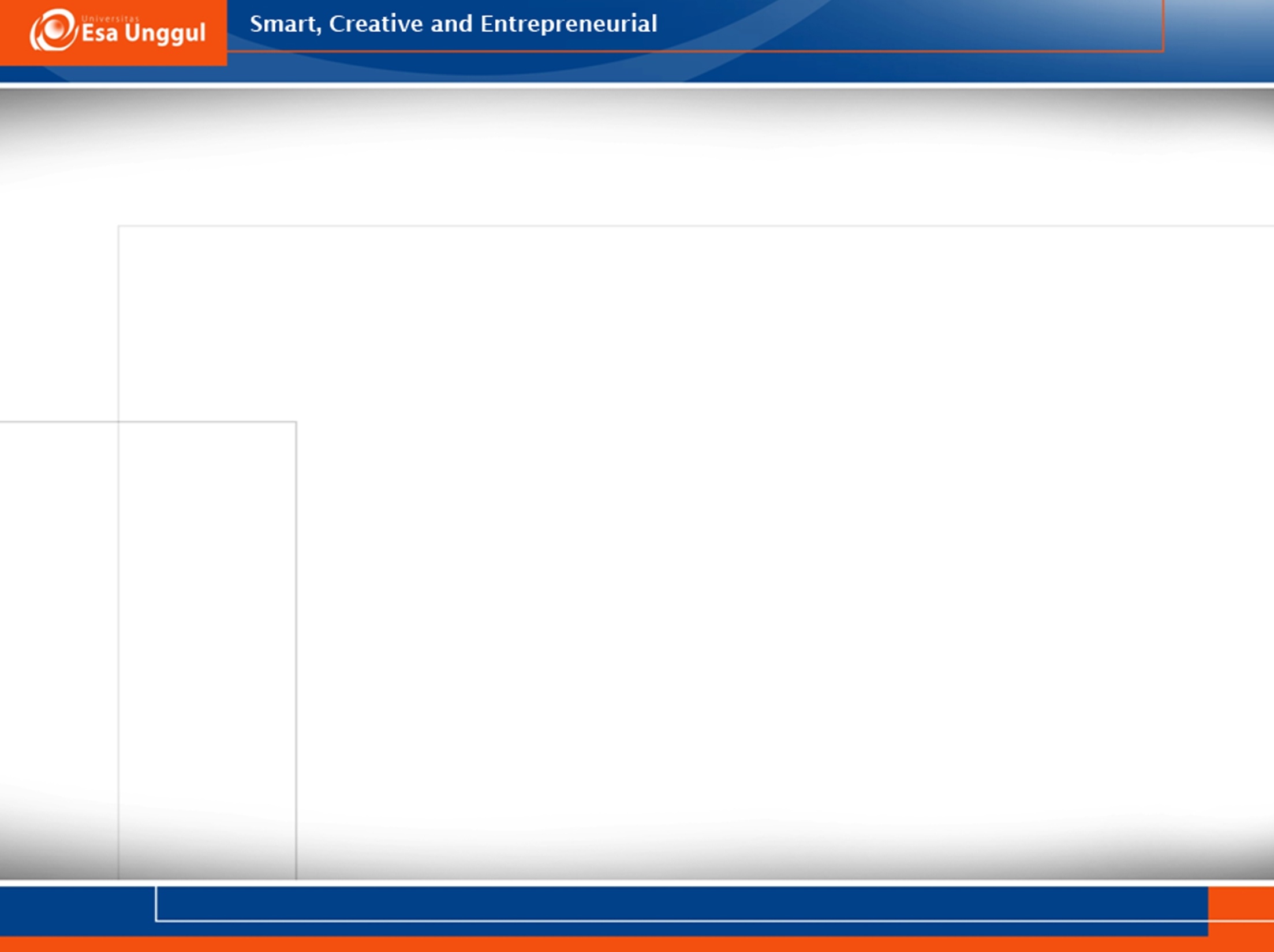 Respon Terhadap Cekaman Kelebihan Air
Dampak genangan air adalah menurunkan pertukaran gas antara tanah dan udara yang mengakibatkan menurunnya ketersediaan O2 bagi akar, menghambat pasokan O2 bagi akar dan mikroorganisme. 
Genangan berpengaruh terhadap proses fisiologis dan biokimiawi antara lain respirasi, permeabilitas akar, penyerapan air dan hara, pengikatan Nitrogen. 
Genangan menyebabkan kematian akar di kedalaman tertentu dan hal ini akan memacu pembentukan akar adventif pada bagian di dekat permukaan tanah pada tanaman yang tahan genangan.
[Speaker Notes: Dampak genangan air adalah menurunkan pertukaran gas antara tanah dan udara yang mengakibatkan menurunnya ketersediaan O2 bagi akar, menghambat pasokan O2 bagi akar dan mikroorganisme (mendorong udara keluar dari pori tanah maupun menghambat laju difusi). 
Genangan menyebabkan kematian akar di kedalaman tertentu dan hal ini akan memacu pembentukan akar adventif pada bagian di dekat permukaan tanah pada tanaman yang tahan genangan. Kematian akar menjadi penyebab kekahatan N dan cekaman kekeringan fisiologis]
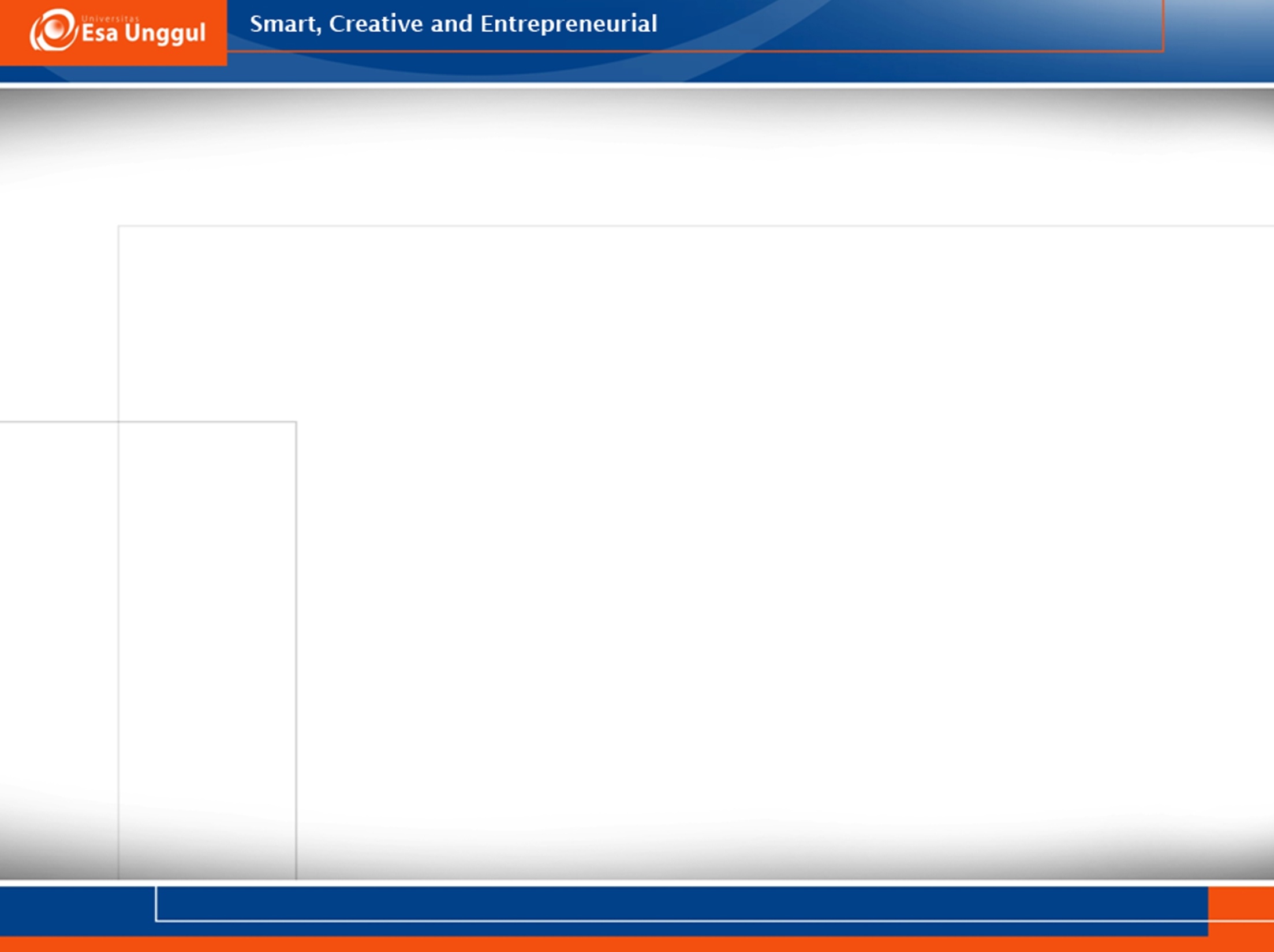 Kelebihan air (Flooding)
Kondisi tanah yang anaerob menyebabkan:
Berkurangnya produksi ATP di akar
pH turun di sekitar ujung akar
Fe toxicity
Ketersediaan N dan S rendah
Penyerapan nutrient berkurang
[Speaker Notes: Berkurangnya produksi ATP di akar
pH turun di sekitar ujung akar
Fe toxicity
Ketersediaan N dan S rendah
Penyerapan nutrient berkurang]
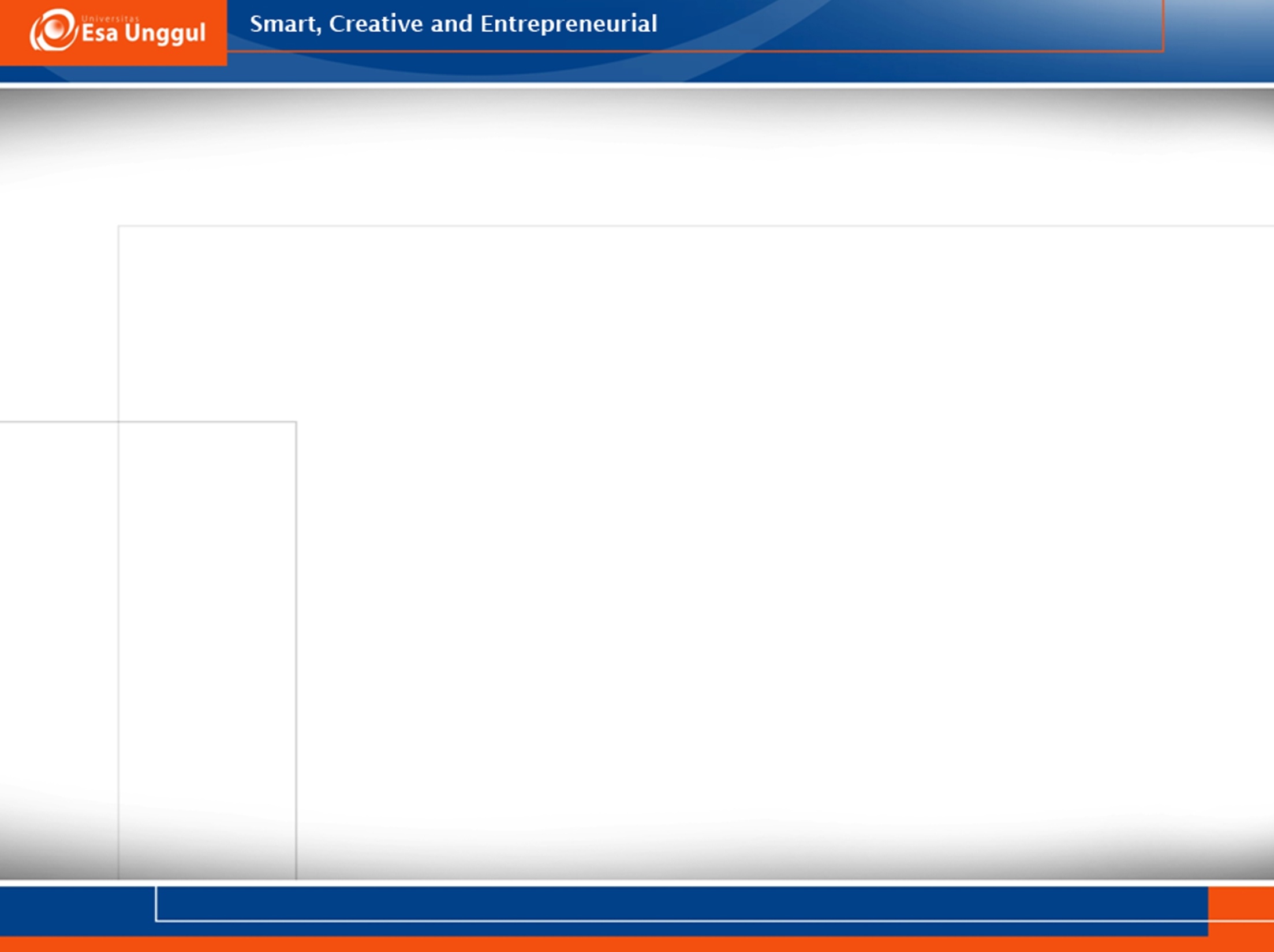 [Speaker Notes: Kondisi Hipoksia terjadi jika hanya bagian akar tanaman yang tergenang (bagian tajuk tidak) atau tanaman tergenang dalam periode yang panjang tetapi akar dekat dengan permukaan tanah. Kondisi ini menstimulasi sintesis hormon etilen yang merangsang terbentuknya aerenkima (jaringan parenkim yang  rongga antarselnya besar dan sebagai penyimpan udara , munculnya akar-akar dan tunas baru sebagai mekanisme adaptasi tanaman terhadap genangan. 
Kondisi Anoksia yaitu jika tanaman tergenang seluruhnya. Akar tanaman jauh berada di dalam permukaan tanah dan mengalami pergenangan lebih panjang. Kondisi ini tercapai 6-8 jam setelah pergenangan karena oksigen terdesak oleh air dan sisa oksigen dimanfaatkan oleh mikroorganisme. 
Kondisi tersebut menghambat fiksasi dan distribusi N dan mineral sehingga menghambat pertumbuhan akar, akibat transportasi N dan mineral ke bagian tajuk  tidak mencukupi maka daun menguning dan gugur]
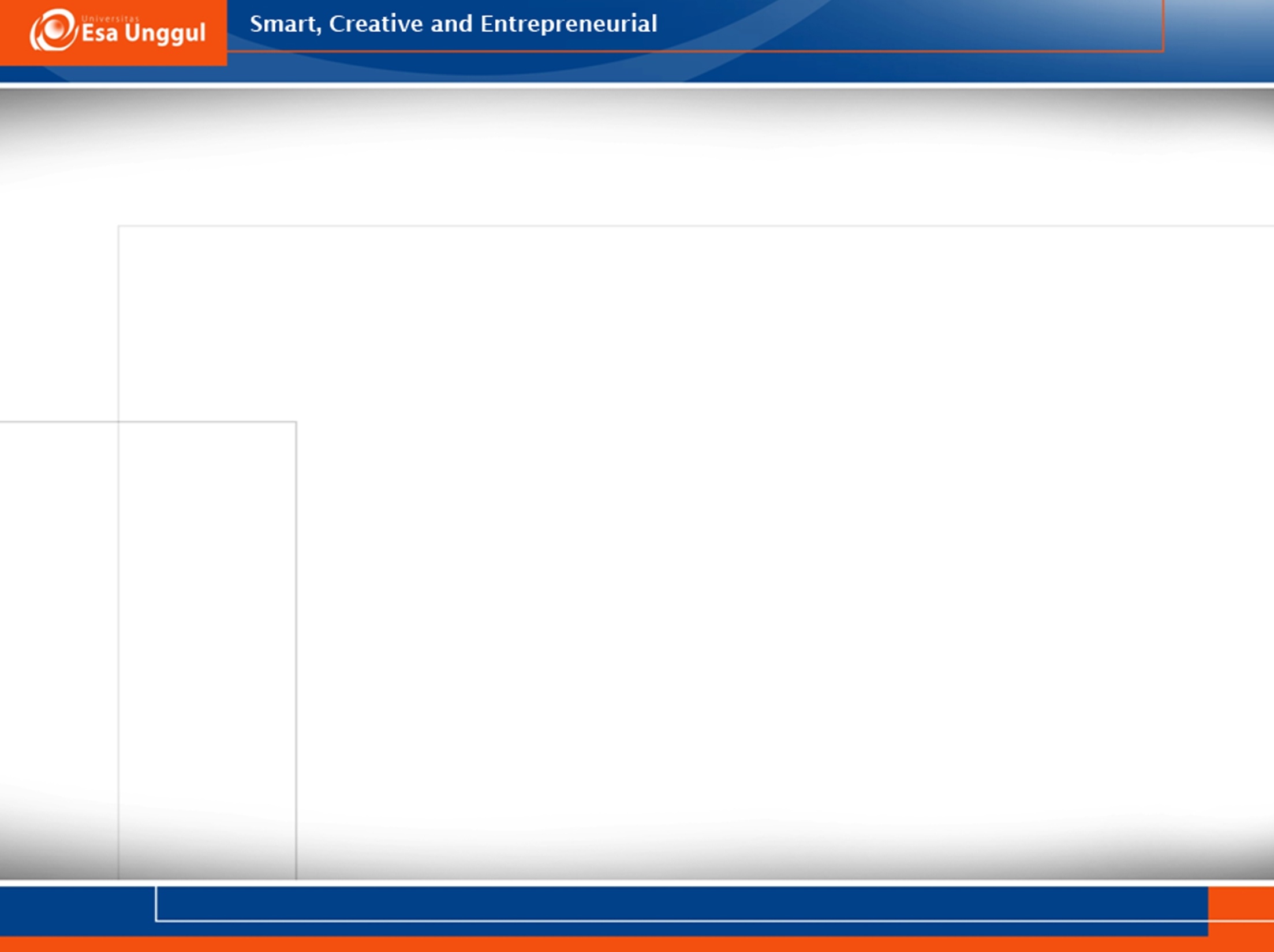 Perbandingan pertumbuhan tanaman pada cekaman kelebihan Air
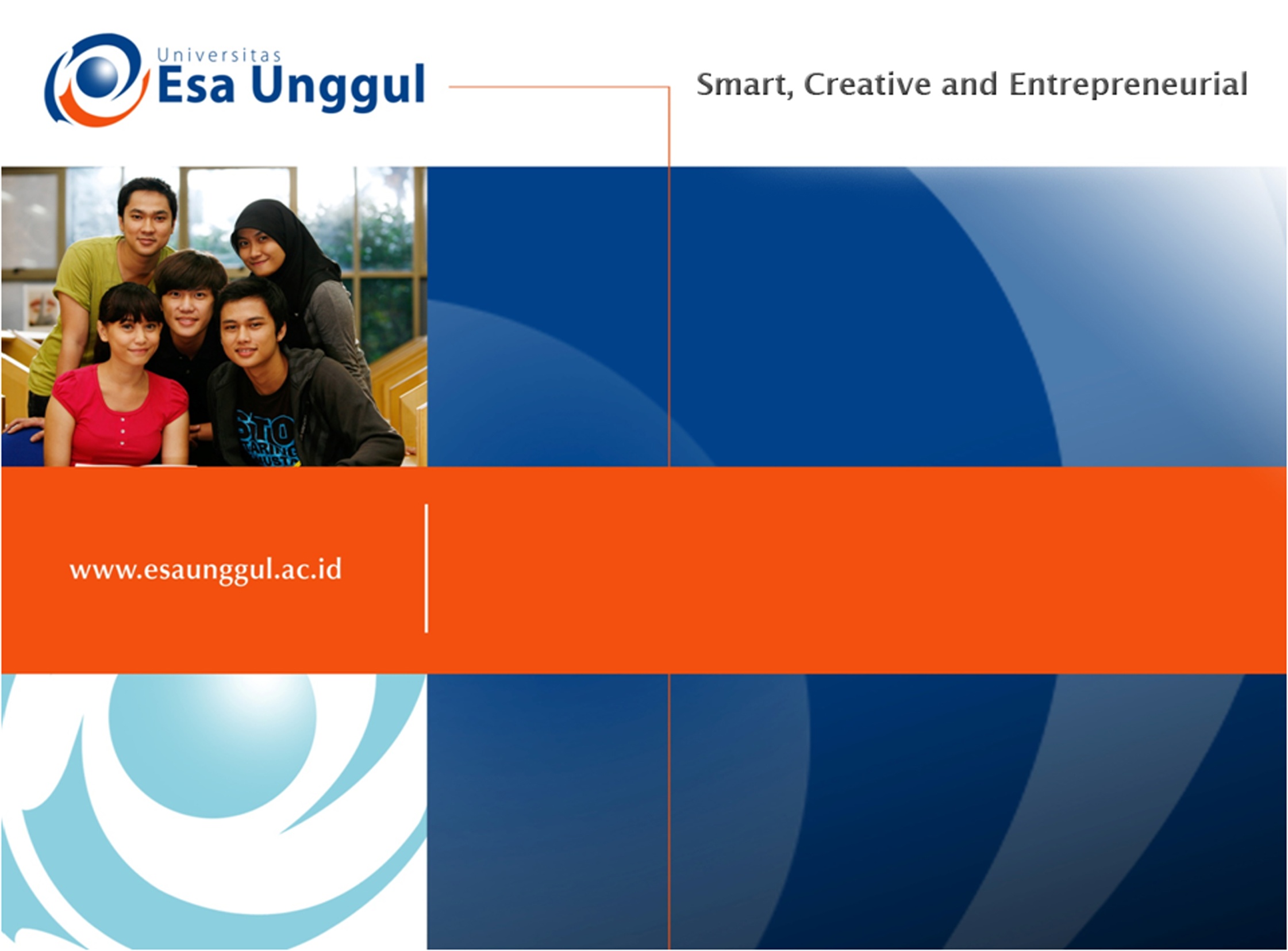 CEKAMAN SUHU
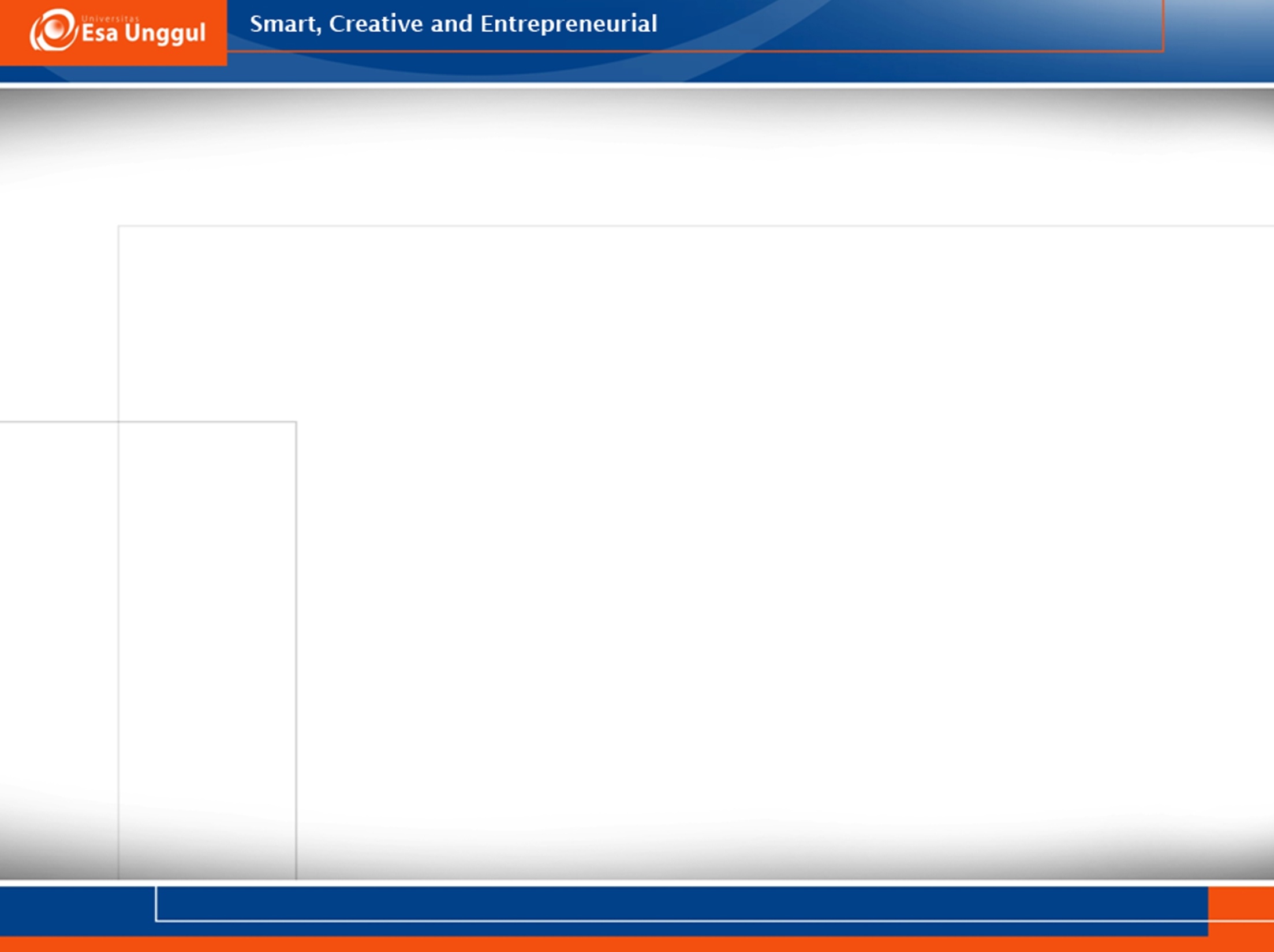 Kebanyakan jaringan pada tumbuhan mampu mempertahankan keseimbangan konsentarasi atau homeostatis tubuhnya pada suhu 45oC.
Apabila kisaran suhu kurang atau lebih dari itu maka jaringan pada tumbuhan akan mengalami dehidrasi tetapi untuk biji dan serbuk sari pada beberapa tumbuhan masih dapat berkembang
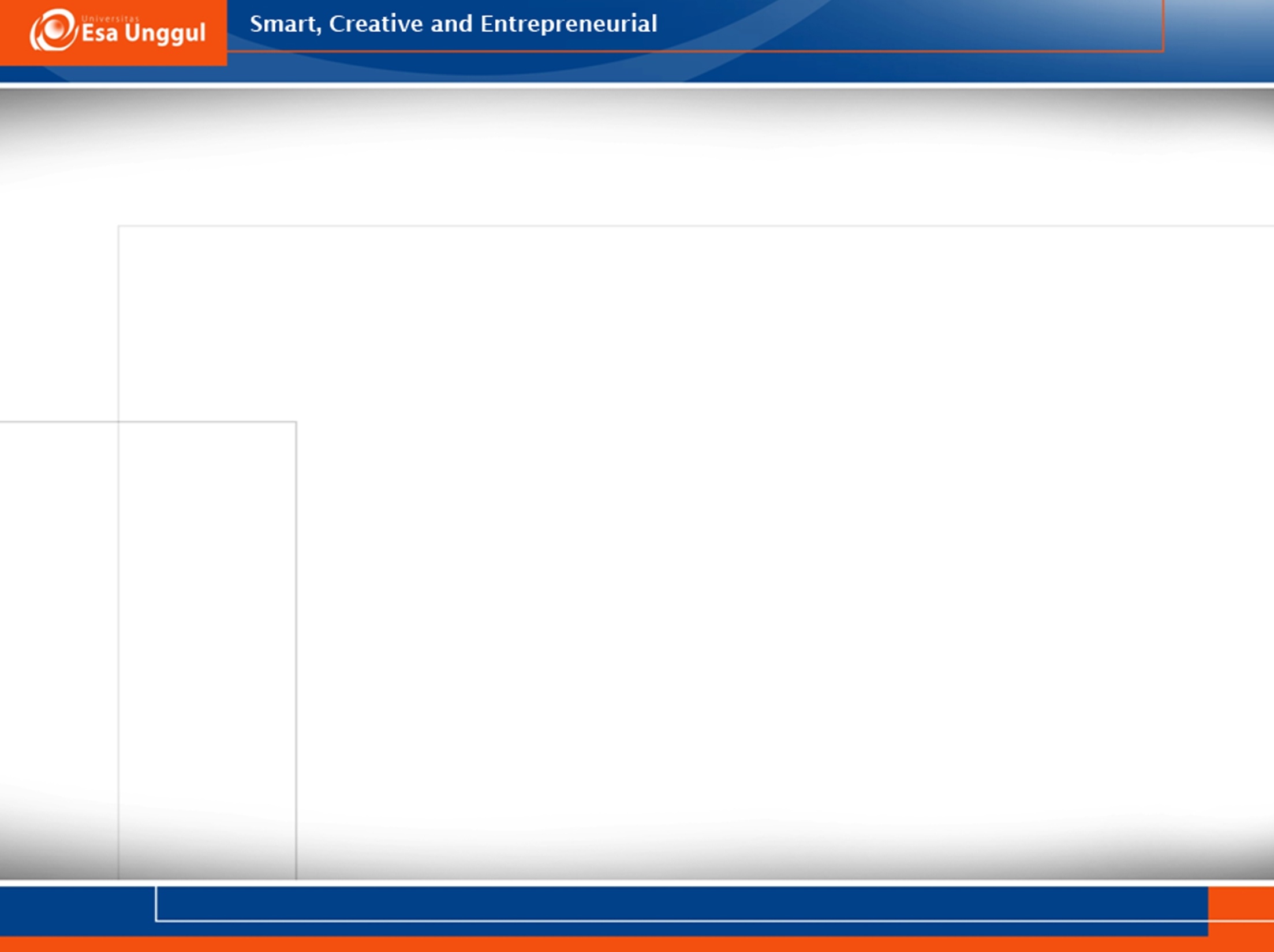 Biji dapat terus berkembang hingga suhu 120oC
Sedangkan untuk pollen (serbuk sari) dapat terus berkembang hingga suhu 70oC 
Pada eukariotik membutuhkan kisaran suhu 50oC  dalam menjaga keseimbangan atau siklus hidupnya
Hanya pada Prokariotik dapat tumbuh dan berkembang pada suhu 60oC
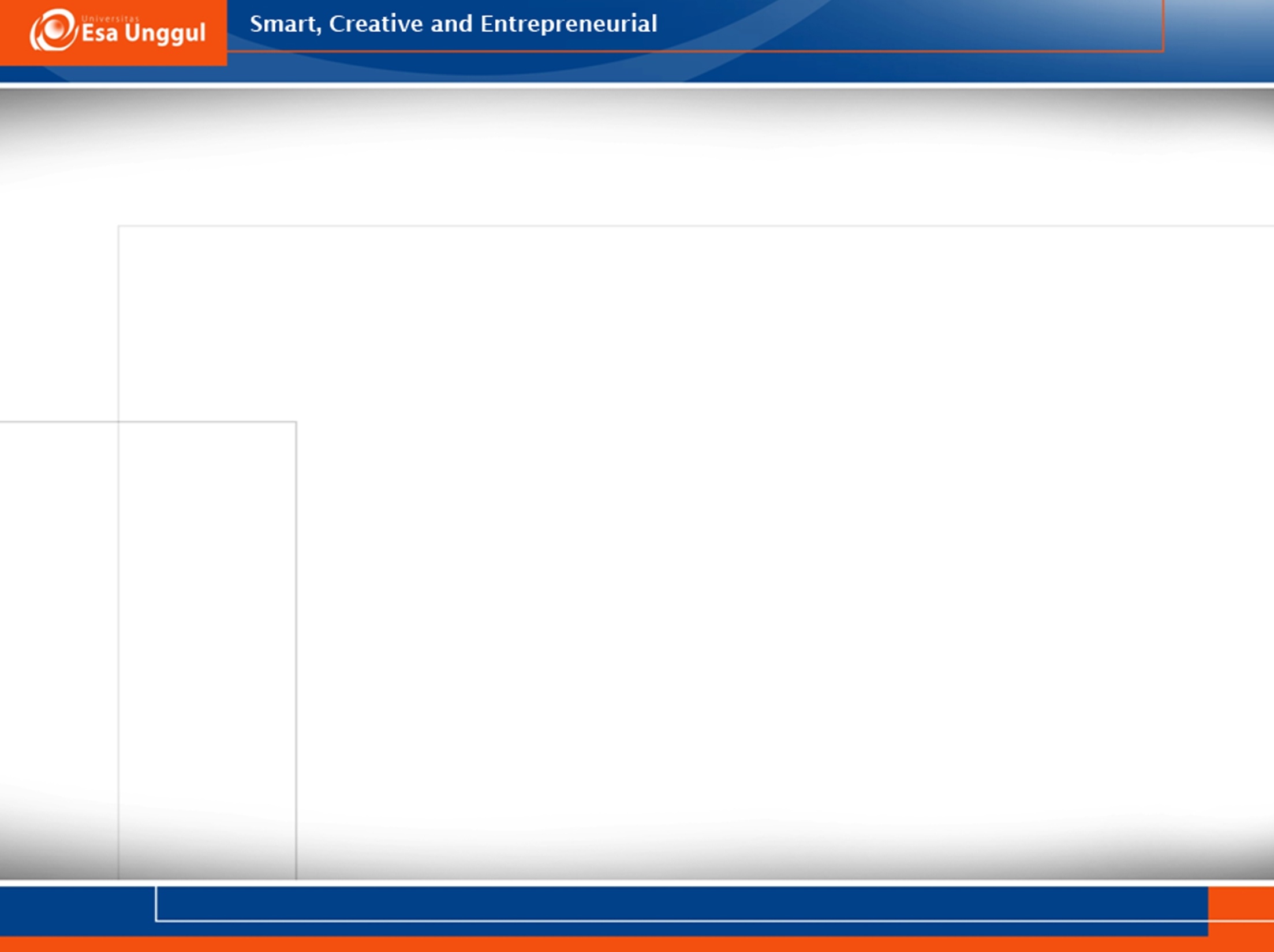 Tumbuhan dapat mendekati kematian Sublethal) apabila suhu terlalu panas,sehingga perlu adanya induksi toleransi untuk menyeimbangkan antara suhu dalam dan suhu luar tumbuhan proses ini disebut Induksi Termotoleran
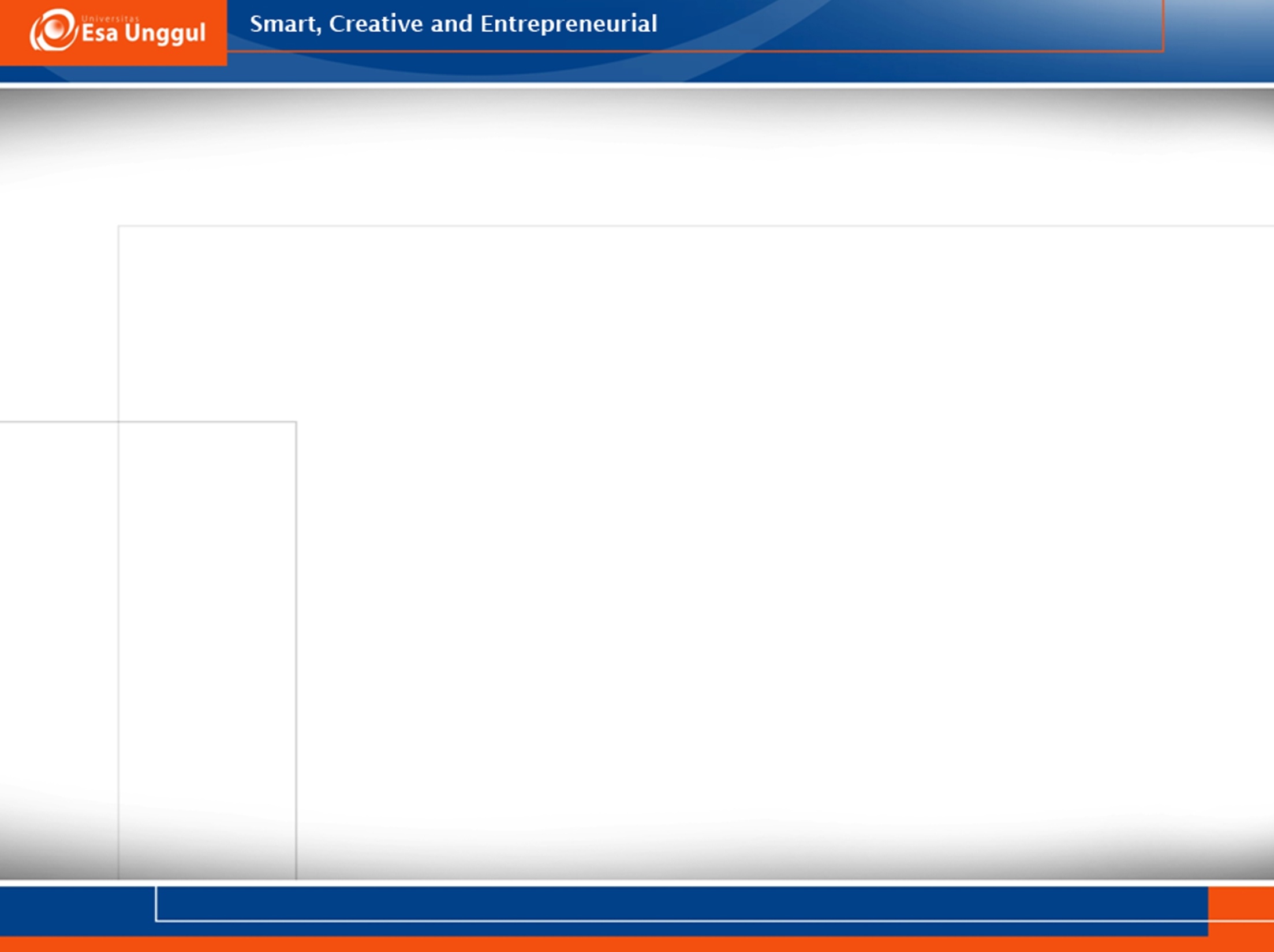 Cekaman air dan cekaman suhu hampir sebagian besar terjadi pada tumbuhan golongan C3 dan C4.Dengan terjadinya proses evaporasi akibat suhu yang tinggi suplai air pada jaringan berkurang.
Biji pada tanaman tergantung pada proses evaporasi dan perkembangan suhu.
Biji masih dapat berkembang pada suhu atau temperatur tinggi tapi tidak pada tanah yang basah atau lembab.
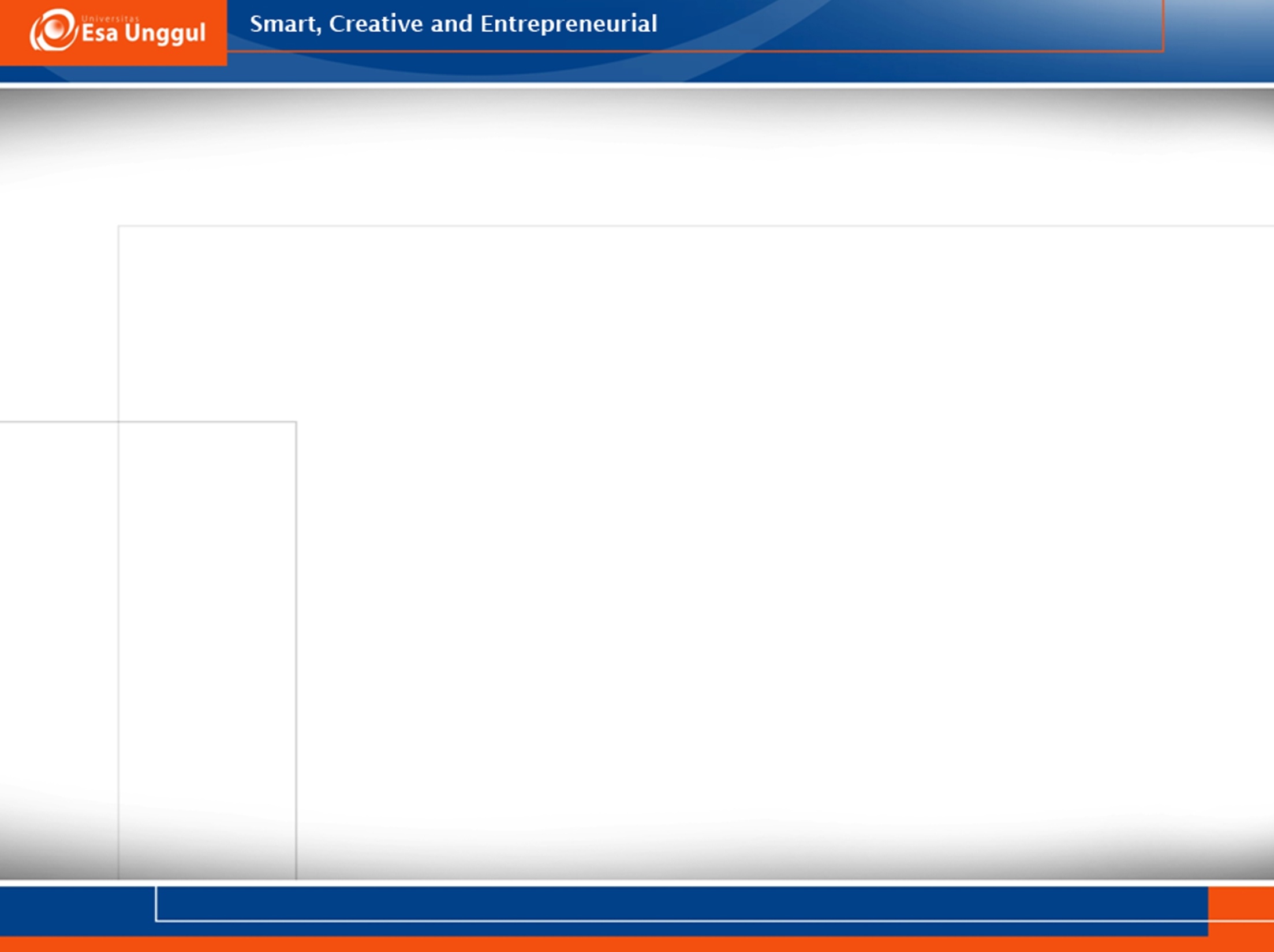 Pengaruh Suhu Terhadap Daun
Pada tumbuhan CAM dapat membuka stomatanya pada suhu atau keadaan yang kering tetapi tidak pada suhu yang dingin, hal ini karena pada suhu dingin tumbuhan CAM tidak dapat melakukan transpirasi.
Pada suhu yang tinggi tumbuhan CAM dapat mengikat sinar infrared dengan panjang gelombang yang lebih panjang (tinggi).
[Speaker Notes: Sinar infrared ini berfungsi pada proses perbungaan karena membantu mengaktifkan fitokrom.]
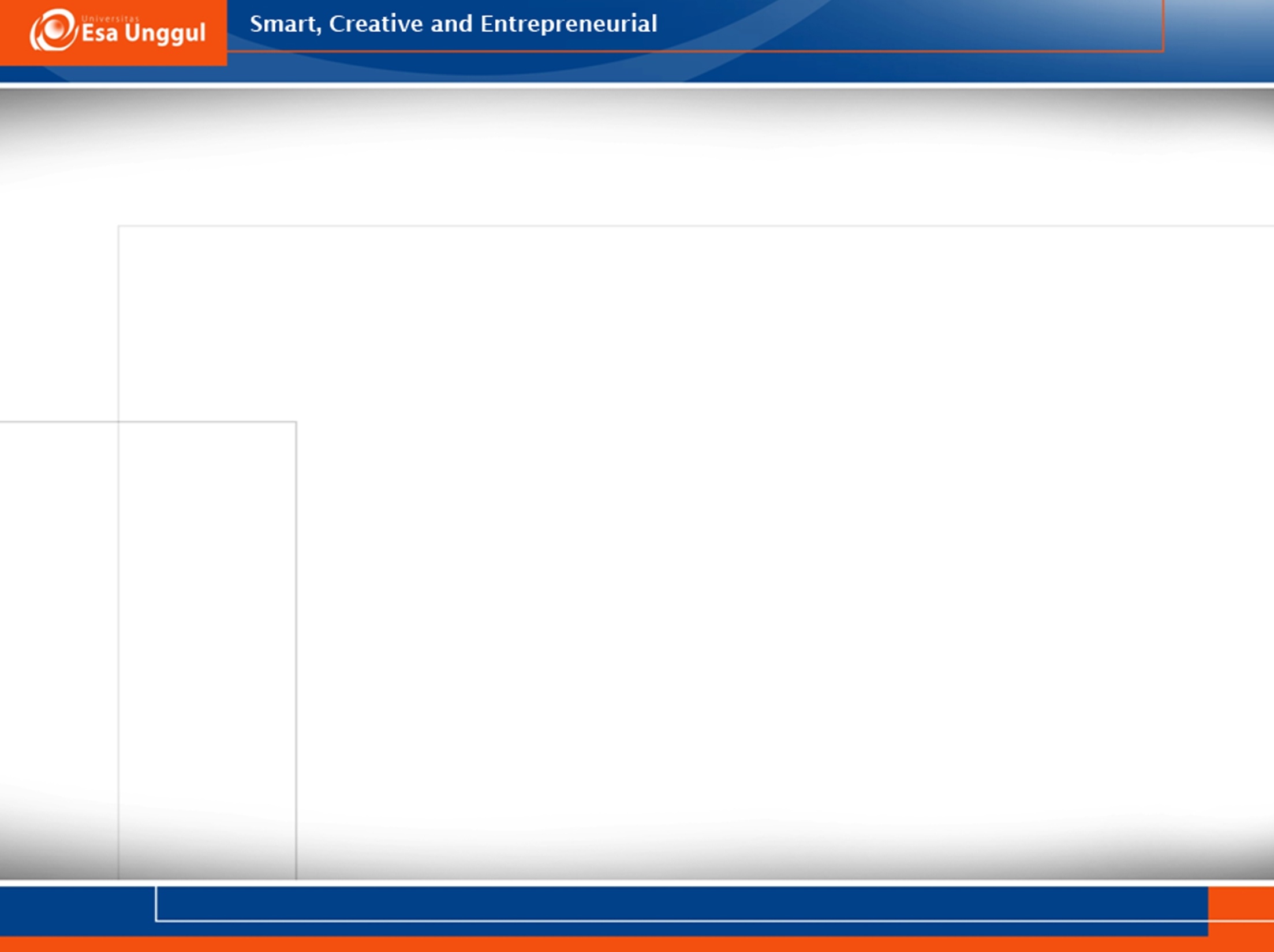 Pengaruh suhu terhadap fotosintesis
Pada suhu tinggi fotosintesis terjadi sebelum transpirasi.
Temperatur atau suhu berpengaruh terhadap fiksasi CO2 dan memberikan waktu interval pada saat CO2 keluar melalui respirasi tanaman yang disebut dengan 	Point Temperatur Kompensasi
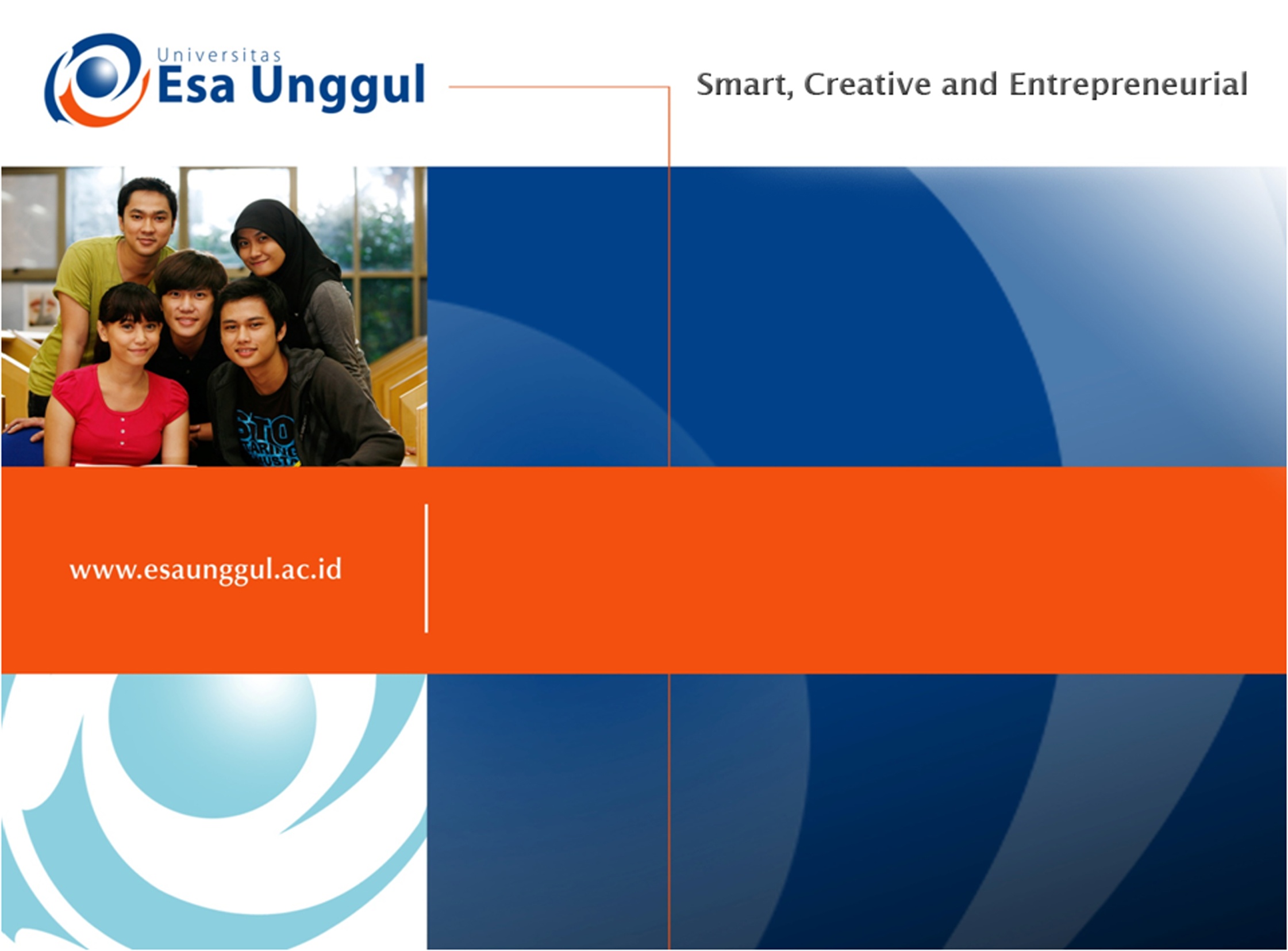 Cekaman Garam
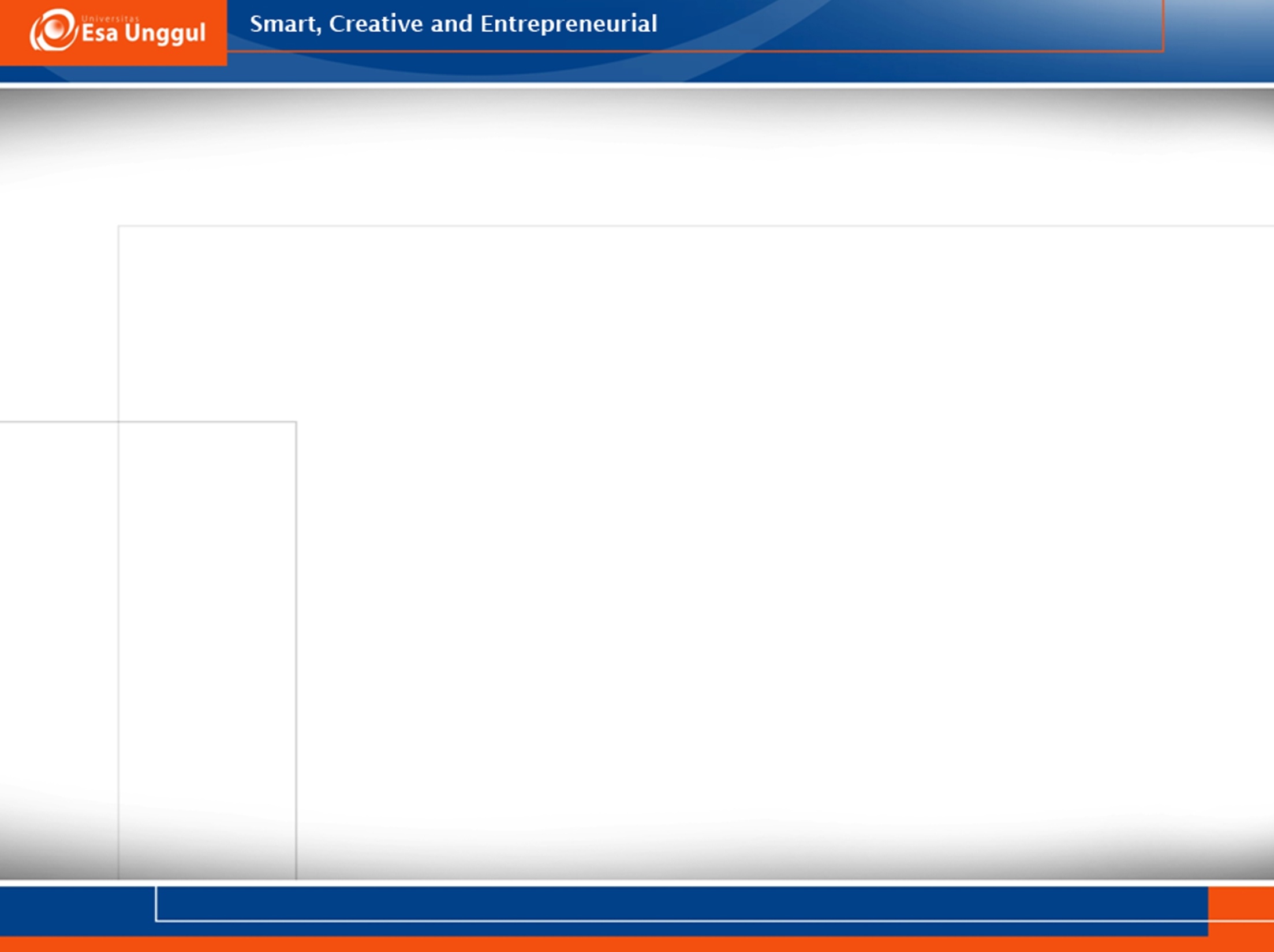 CEKAMAN GARAM (SALT STRESS)
Peningkatan konsentrasi garam → peningkatan tekanan osmotik
Cekaman garam merupakan cekaman yang kompleks:
Menyebabkan kekurangan air karena pengaruh osmotik garam
menimbulkan efek toksik karena kelebihan ion sehingga mempengaruhi metabolisme.
Secara langsung: pengaruh garam terhadap organ fotosintesis.
Secara tidak langsung: penurunan kecepatan fotosintesis.
Mekanisme adaptasi tanaman karena adanya cekaman osmotik untuk mencegah dehidrasi sel 	      osmoregulasi
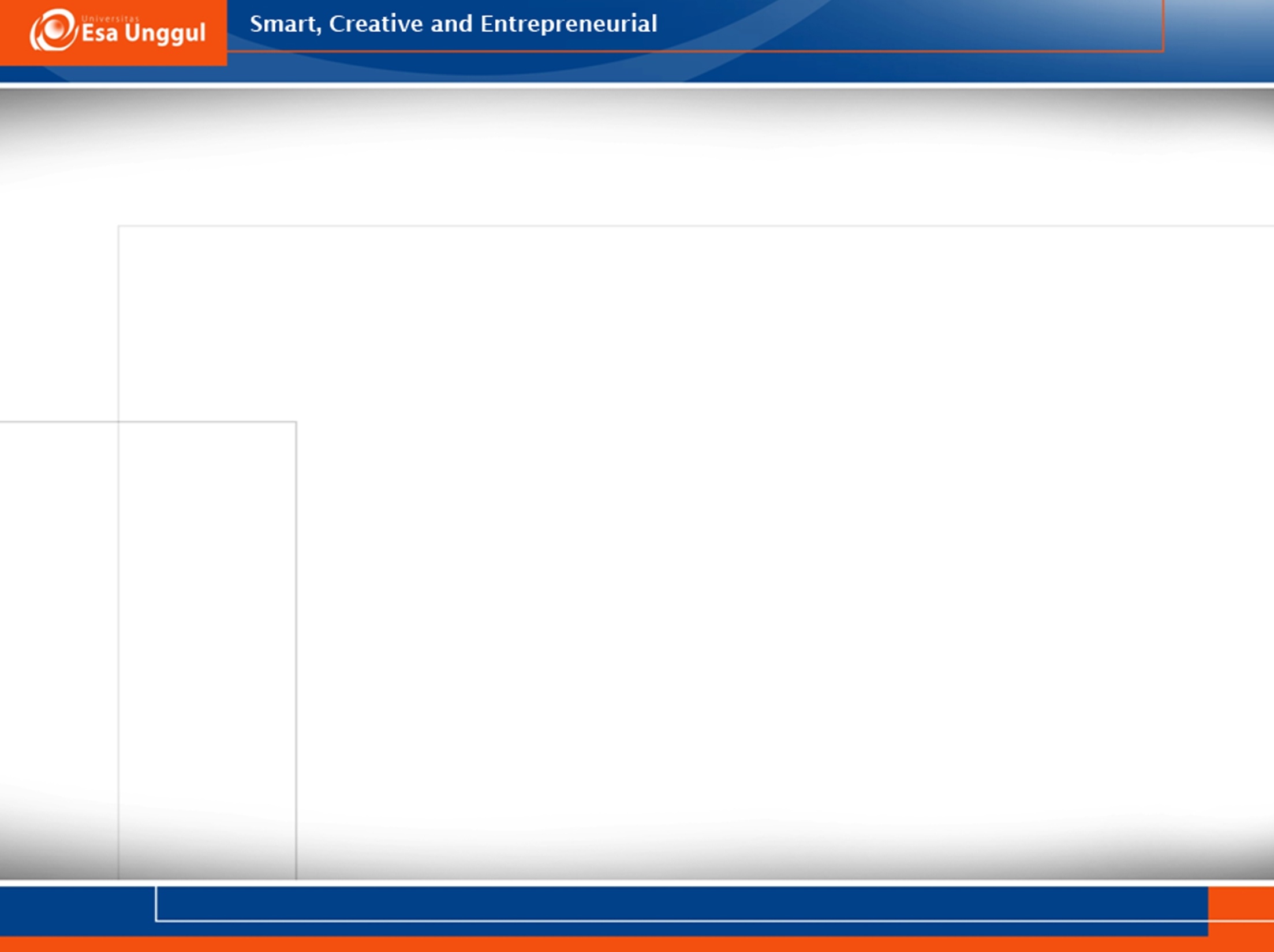 Efek Cekaman Garam
Berpengaruh pada struktur tanah (porositas turun)
Menyebabkan “kering fisiologis” (physiological drought) sehingga tumbuhan sulit memperoleh air & nutrient
[Speaker Notes: Ion toxicity
Cekaman garam juga menginduksi ekspresi gen tertentu]
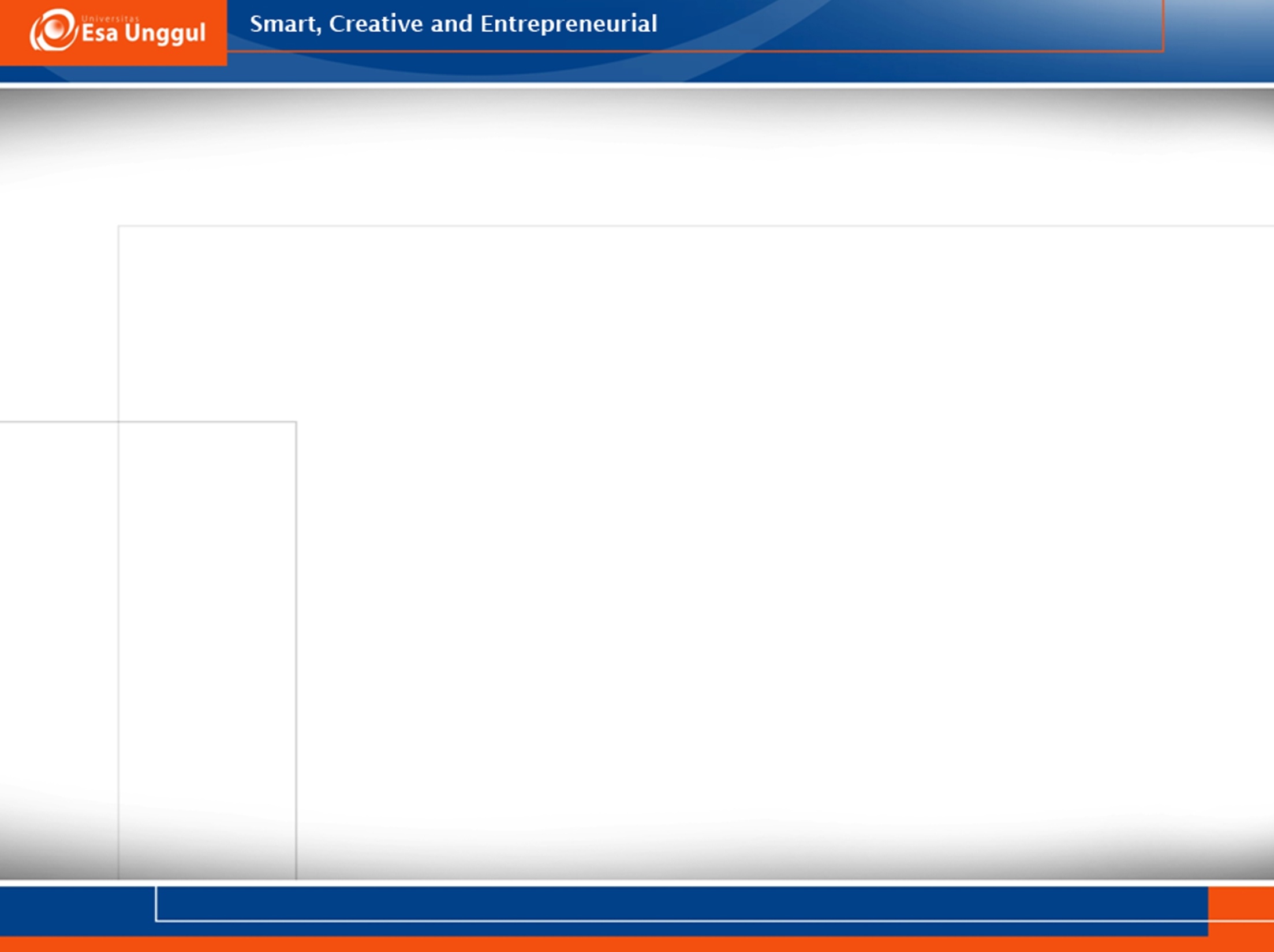 Tanggapan Tanaman terhadapcekaman garam
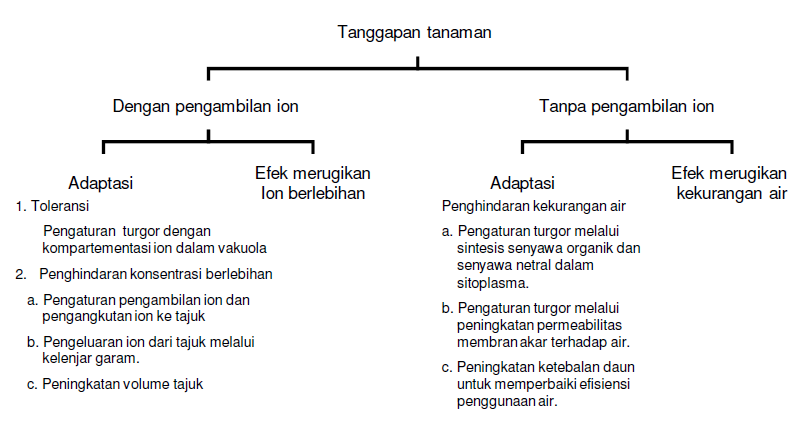 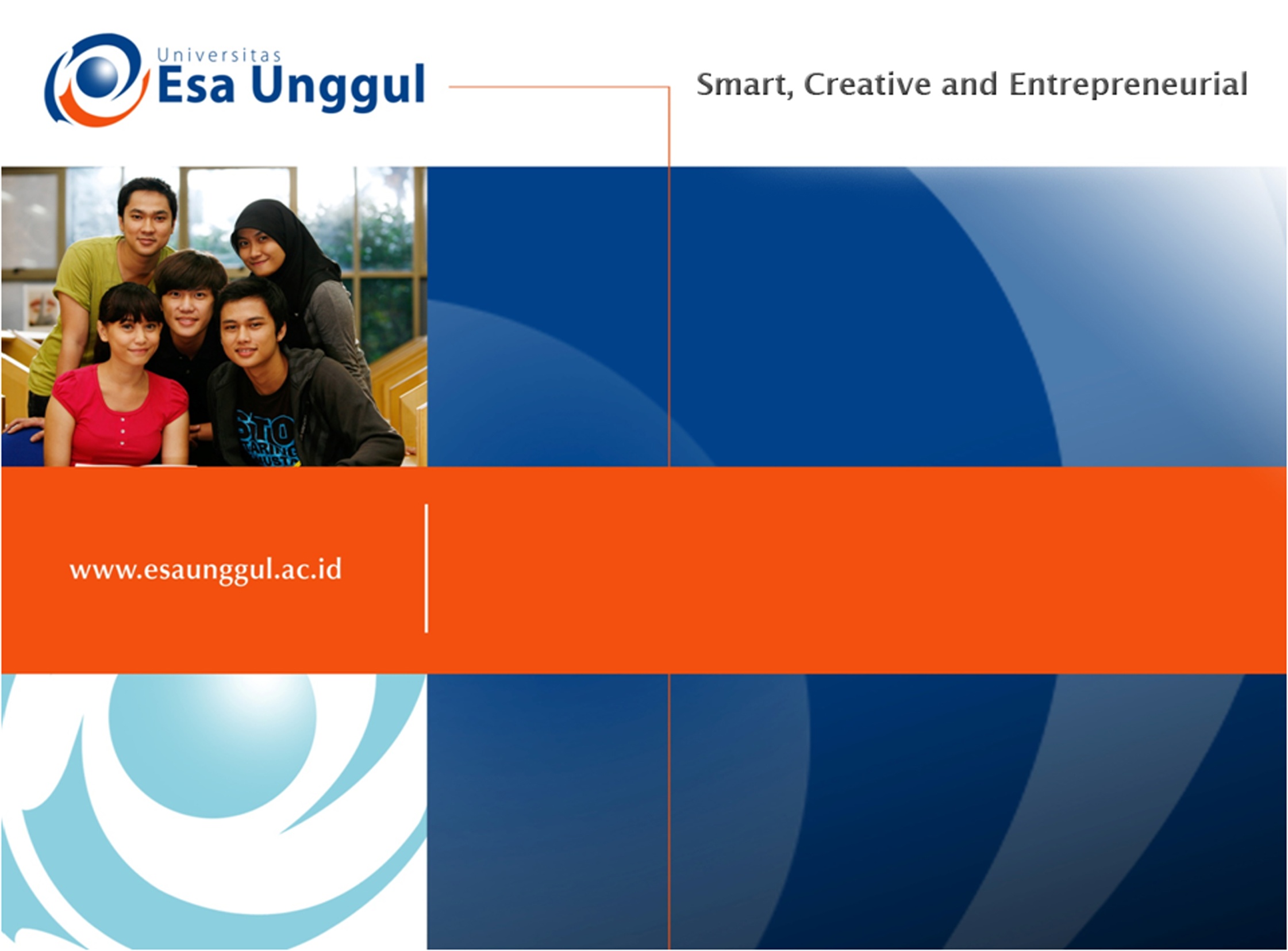 CEKAMAN POLUSI
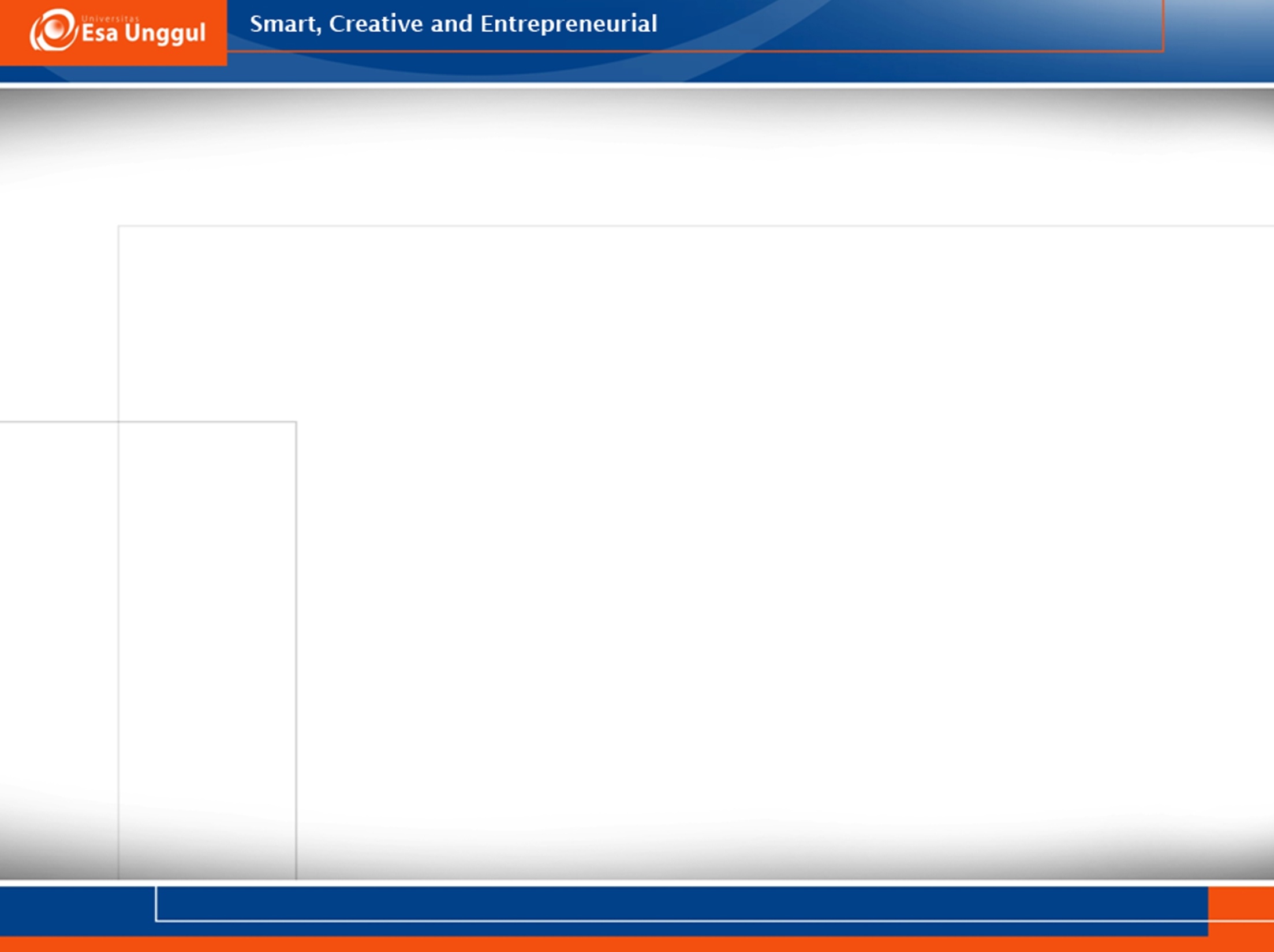 Kualitas lingkungan semakin menurun akibat pencemaran pada udara dan terhadap kelangsungan kehidupan makhluk hidup.
 Jenis polutan/pencemar
a. gas beracun
b. logam berat
c. pestisida
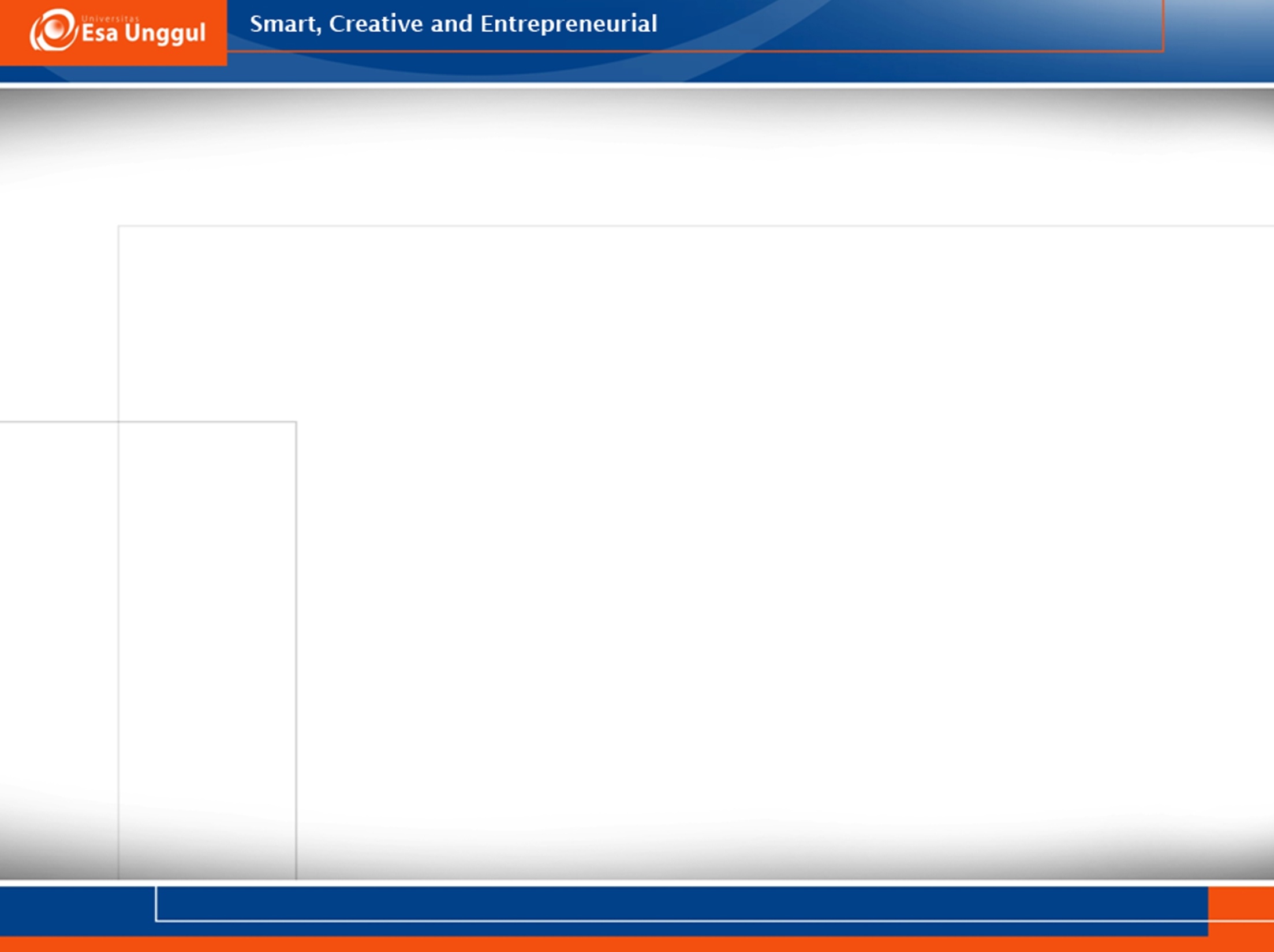 CEKAMAN GAS BERACUN
Sumber pencemar udara : CO2, CO, SO2, NOx (NO dan NO2) dan ozon
 Efek polutan pada tanaman
a. sensitivitas spesies tanaman
b. intensitas dan durasi
c. angin
d. hujan
 Pencemar masuk ke dalam sel tumbuhan melalui stomata
 Konsentrasi gas beracun tinggi
a. menghambat aktivitas enzim
b. merusak membran kloroplas
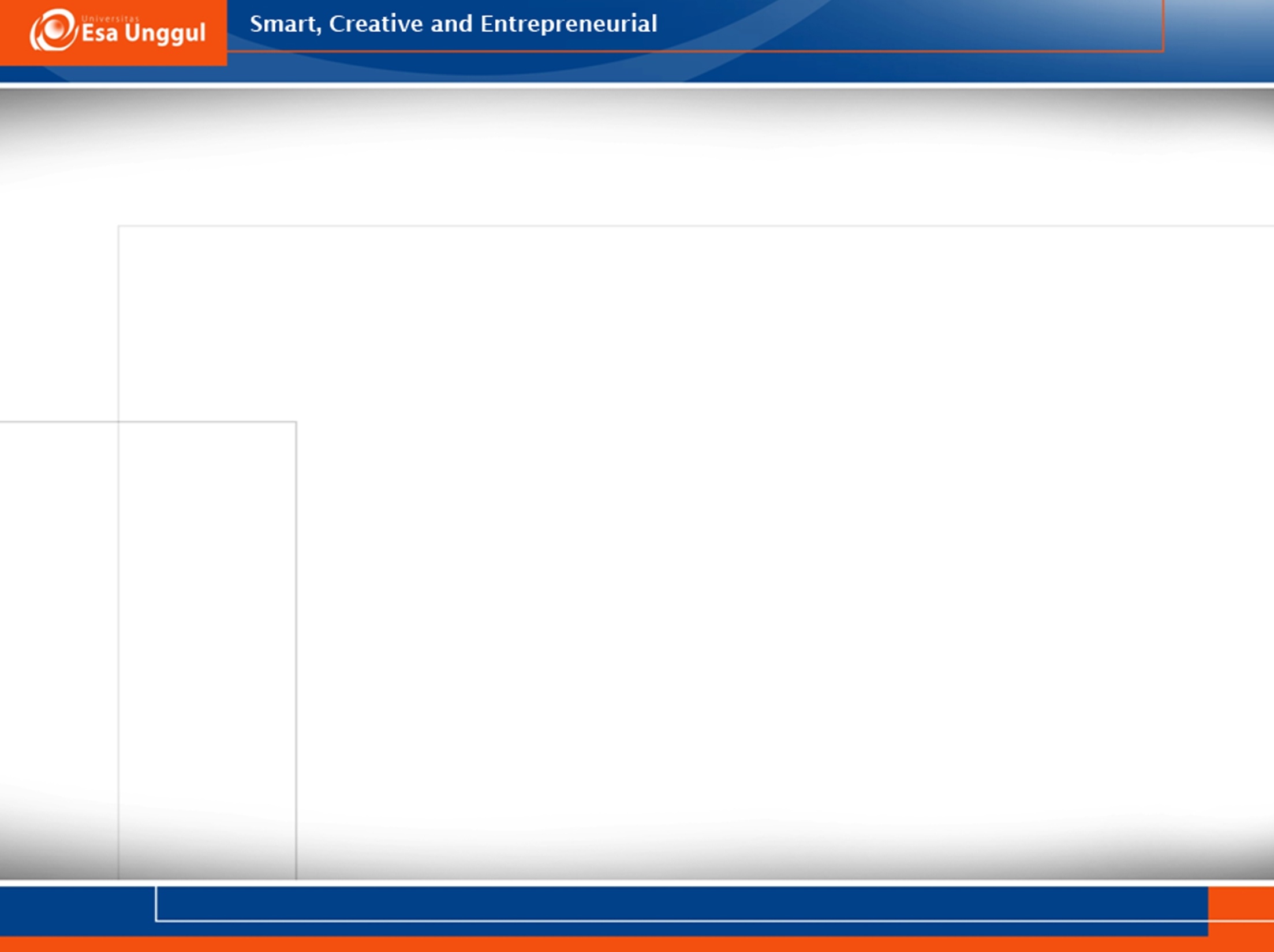 CEKAMAN LOGAM BERAT
Polutan logam berat 	→ hambatan pertumbuhan dan produktivitas tanaman
Adaptasi terhadap cekaman logam berat
    1. Avoidance : selektivitas membran sel akar
    2. Tolerance : bagaimana tanaman dapat toleran 	   		   terhadap logam berat?
detoksifikasi logam berat melalui kombinasi unsur toksik dengan molekul anorganik.
detoksifikasi logam berat melalui kombinasi unsur toksik dengan asam.
[Speaker Notes: amino mengandung sulfur (sistein, metionin).]
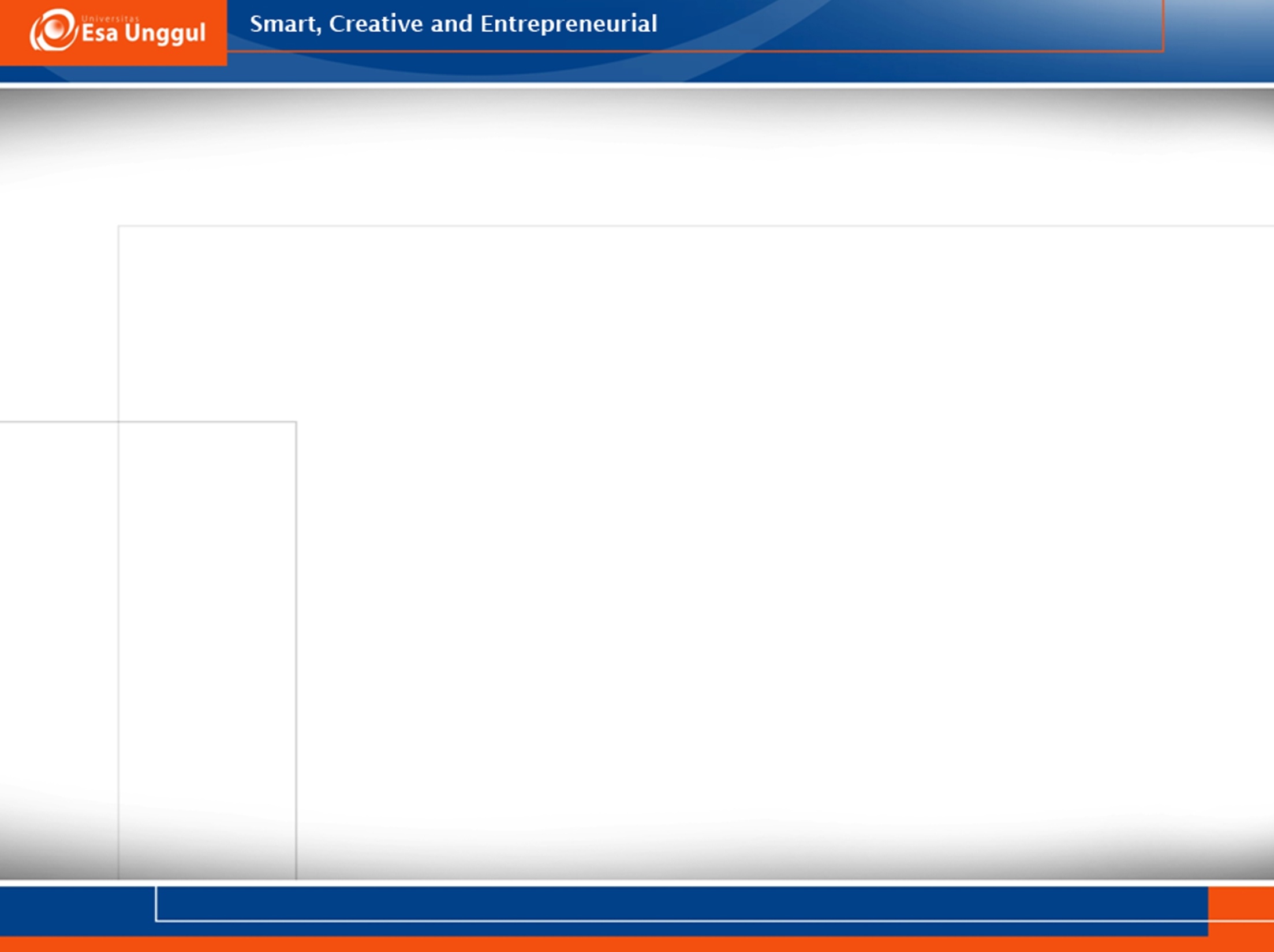 FITOREMEDIASI
Teknologi pembersihan, penghilangan atau pengurangan polutan berbahaya (logam berat,  pestisida, dan senyawa organik beracun) dalam tanah atau air dengan bantuan tanaman
- Fitoekstraksi
- Rhizofiltrasi
 Fitostabilisasi

Beberapa tumbuhan yang dapat digunakan sebagai agensia remediasi: Eichhornia crassipes, Brassica juncea, Armeria maritima, genus Thlaspi